Conceptos de Monitoreo y Evaluación: Elaborando un Marco de Resultados Contundente
julio 2022
[Speaker Notes: Bienvenido al curso de capacitación Diseñando Marco de Resultados del Departamento de Trabajo de los Estados Unidos.]
Serie de Cursos de Capacitación para el Monitoreo y la Evaluación
Seis Cursos
Introducción a la  Gerencia Basada en Resultados
2. Diseñando Marcos de Resultados
3. Diseñando y Definiendo Indicadores de Desempeño
4. Elaborando Instrumentos para el Levantamiento de Datos
5. Estableciendo Valores para la Línea de Base y Objetivos para los Indicadores
6. Uso de Datos para Mejorar la Implementación de los Proyectos
https://www.dol.gov/agencies/ilab                                                                 Office of Child Labor, Forced Labor, and Human Trafficking                                                                                    @ILAB_DOL
[Speaker Notes: Este es el segundo curso de la serie de Cursos de Conceptos de M&E que se ofrece a los beneficiarios de la Oficina de Asuntos Laborales Internacionales (ILAB) del Departamento de Trabajo de los Estados Unidos. Este curso se centra en los conceptos y herramientas clave para diseñar marcos de resultados efectivos. 
Los cursos restantes de la serie cubrirán: 
	-Diseñar y definir indicadores de desempeño, 
	-Desarrollo de herramientas de recopilación de datos 
	-Establecimiento de valores de referencia y objetivos de indicadores
	-Uso de datos para la mejora del proyecto.]
Objetivos de la Capacitación
Al concluir la capacitación, los participantes habrán aumentado sus conocimientos sobre:

Lo que es un marco de resultados contundente, como elaborarlo y como evitar errores y escollos
La diferencia entre actividades, productos y resultados (incluyendo sub-resultados) y objetivos;
Como diseñar declaraciones de resultados contundentes.
https://www.dol.gov/agencies/ilab                                                                 Office of Child Labor, Forced Labor, and Human Trafficking                                                                                    @ILAB_DOL
[Speaker Notes: Los objetivos de esta capacitación son aumentar la comprensión de: 
Los elementos clave de un marco de resultados sólido, y cómo evitar errores y escollos comunes en el desarrollo de uno;
Las diferencias entre actividades, productos, resultados (incluyendo sub-resultados) y objetivos; 
Cómo diseñar declaraciones de resultados contundentes.]
Agenda
Visión general de la Teoría del Cambio y Marcos de Resultados
 Investigación y análisis.
 Declaraciones de resultados
 Pensamiento causal.
 Elaborando un Marco de Resultados completo. 
 Planificación de actividades.
 Revisando un Marco de Resultados.
 Desarrollando la narrativa.
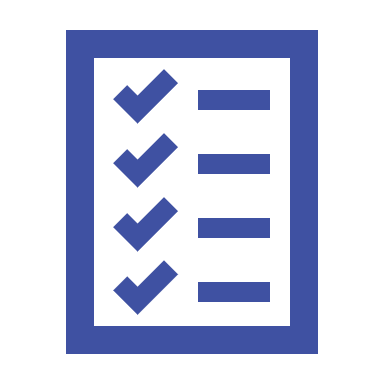 https://www.dol.gov/agencies/ilab                                                                 Office of Child Labor, Forced Labor, and Human Trafficking                                                                                    @ILAB_DOL
[Speaker Notes: Esta sesión debe durar aproximadamente una hora y cubrirá los siguientes temas: 
Visión general de la Teoría del Cambio y Marcos de Resultados 
Investigación y Análisis
Declaraciones de resultados
Pensamiento causal
Desarrollo de un marco de resultados completo
Mapeo de actividades 
Revisión de un marco de resultados
Desarrollo de la narrativa para el marco de resultados]
Visión General de la Teoría del Cambio y Marco de Resultados.
5
[Speaker Notes: Comenzamos con una visión general de la teoría del cambio y marcos de resultados.]
¿Qué es un Marco de Resultados?
Una representación gráfica de la teoría del cambio.

Ofrece una explicación de “causa y efecto” para definir como contribuyen los resultados a los objetivos.
“Si hacemos X, la Y cambiaría”

Sujetos a plazos específicos                                                      (ej.., una estrategia de 5 años)

Incluyen supuestos críticos.

Permite a las entidades alinear sus actividades a resultados específicos.
Objetivo del 
Proyecto
Resultado 1
Resultado 2
Sub 
Resultado
1.1
Sub 
Resultado 
1.2
Sub 
Resultado 
2.1
https://www.dol.gov/agencies/ilab                                                                 Office of Child Labor, Forced Labor, and Human Trafficking                                                                                    @ILAB_DOL
[Speaker Notes: ¿Qué es un marco de resultados? 
Un Marco de Resultados es una representación gráfica de la teoría del cambio de un proyecto que describe cómo y por qué ocurre el cambio en un proyecto en particular. 
Incluye el conjunto de resultados que el proyecto pretende lograr unidos entre sí por la lógica de "causa y efecto" o "si-entonces".
El gráfico de la diapositiva muestra un marco básico con sub-resultados que conducen a resultados de nivel superior y los dos resultados que conducen al logro del objetivo del proyecto.
El Marco de Resultados de un proyecto tiene un límite de tiempo, lo que significa que debe ser alcanzable en un período de tiempo determinado, para los proyectos de ILAB, generalmente es de 4 a 5 años. 
El marco también incluye supuestos críticos,  los cuales son condiciones externas que deben mantenerse para poder lograr los resultados deseados del proyecto, pero que están fuera del control directo del proyecto.]
¿Por qué Elaborar un Marco de Resultados?
Demostrar como las actividades conducen al logro de los resultados.
Lograr un consenso en cuanto al proceso requerido para lograr el cambio.
Identificar brechas conceptuales en las hipótesis del programa.
Garantizar la planificación con el fin deseado en mente.
Orientar el Sistema y actividades de Seguimiento y Evaluación
Identificar los indicadores más útiles.
Definir suposiciones comprobables para lograr el cambio.
https://www.dol.gov/agencies/ilab                                                                 Office of Child Labor, Forced Labor, and Human Trafficking                                                                                    @ILAB_DOL
[Speaker Notes: ¿Por qué desarrollar un-Marco de Resultados? ¿Cuáles son los beneficios?
Por un lado, proporciona una vía visual que describe la lógica causal de cómo se logrará la meta y el objetivo del proyecto. 
Muestra cómo las actividades producen un conjunto inicial de resultados de nivel inferior que a su vez impulsan resultados de nivel superior, que en última instancia impulsan el logro del objetivo del proyecto.
El desarrollo del marco ayuda a construir un entendimiento común entre las partes interesadas en los resultados que se lograrán, la lógica de cómo ocurrirá el cambio y ayuda a identificar cualquier brecha potencial en la lógica que pueda socavar el éxito del proyecto.
También obliga a los equipos a considerar supuestos críticos y riesgos que están fuera del control de los proyectos, pero que podrían tener un impacto importante. 
Debido a que la planificación de proyectos comienza con los resultados a lograr, ayuda a diseñar proyectos con el "fin en mente". Finalmente, los marcos de resultados sirven como el enfoque del sistema general de M&E. Los indicadores están alineados con los resultados y se recopilan datos para medir el progreso en comparación con los resultados.]
Ejemplos de Marcos de Resultados
https://www.dol.gov/agencies/ilab                                                                 Office of Child Labor, Forced Labor, and Human Trafficking                                                                                    @ILAB_DOL
[Speaker Notes: Ahora repasaremos algunos ejemplos de marcos de resultados.]
Plantilla de Marco de Resultados Recomendada por la OCFT
Meta de Desarollo (opcional)
Objetivo del Proyecto
Supuestos Críticos
Resultado 1
Resultado 3
Resultado 2
(Sub) Resultado 3.1
(Sub) Resultado 2.1
(Sub) Resultado 1.1
Producto
Producto
Producto
Producto
Producto
Producto
https://www.dol.gov/agencies/ilab                                                                 Office of Child Labor, Forced Labor, and Human Trafficking                                                                                    @ILAB_DOL
[Speaker Notes: Comenzamos con el modelo estándar utilizando la plantilla del Marco de Resultado de ILAB. 
Incluye el objetivo a nivel de proyecto, los resultados en el siguiente nivel, los subresultados por debajo de los resultados y, por último, los productos. 
También incluye supuestos críticos. Esta es la plantilla que proporciona ILAB para que los beneficiarios la usen al desarrollar su CMEP. 
En las siguientes diapositivas veremos ejemplos de proyectos reales de ILAB, así como algunas formas diferentes en que un proyecto puede elegir visualizar su marco de resultado diferente al de la plantilla.]
Marco de Resultados: Ejemplo 1
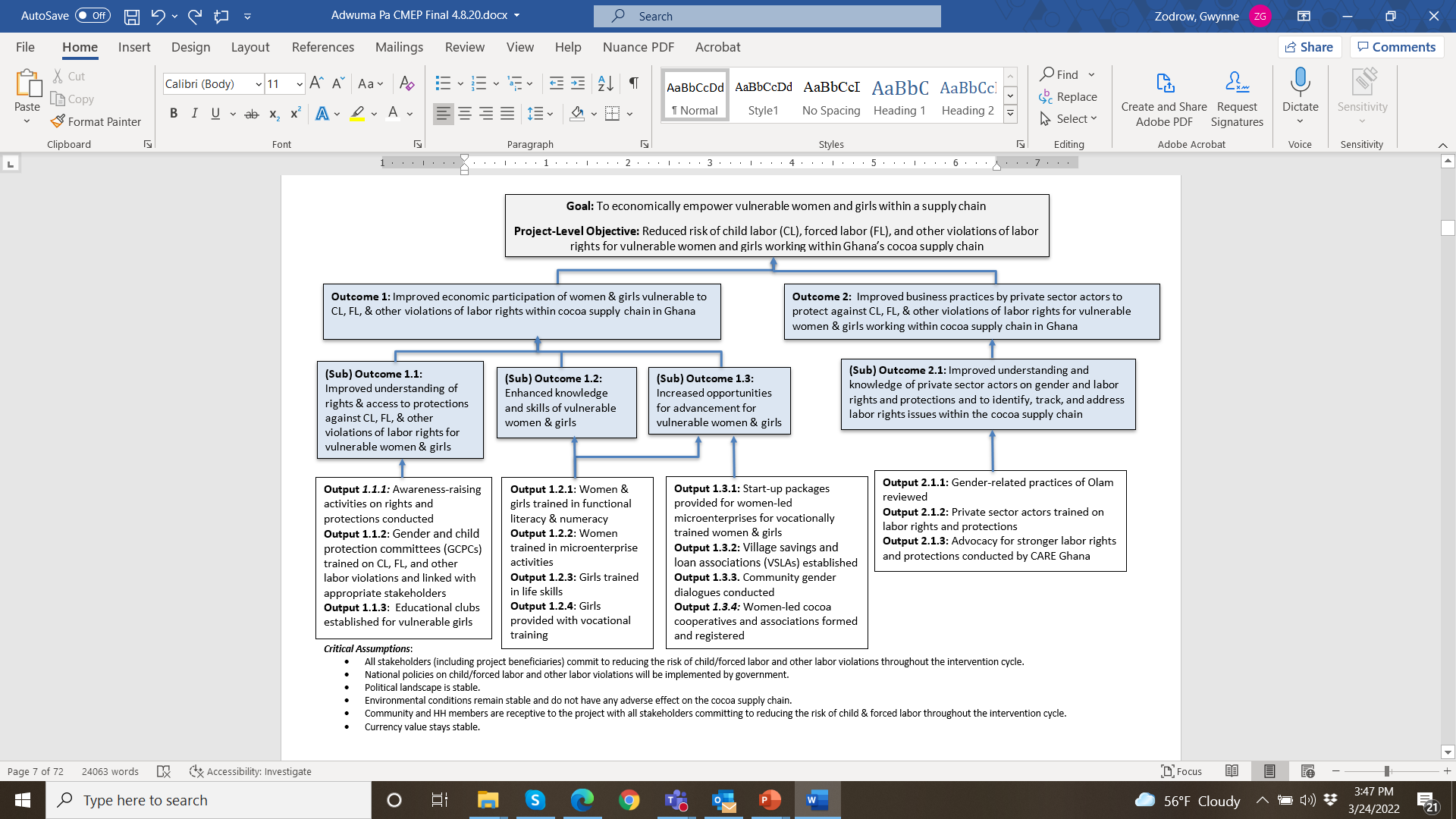 https://www.dol.gov/agencies/ilab                                                                 Office of Child Labor, Forced Labor, and Human Trafficking                                                                                    @ILAB_DOL
[Speaker Notes: Este es un ejemplo del marco de resultados de un proyecto que utiliza la plantilla ILAB. 
Podemos ver cómo los resultados se vinculan a sub-resultados específicos, los sub-resultados a los resultados y los resultados hasta al objetivo y la meta del proyecto.
También podemos ver en la parte inferior del diagrama que se han identificado los supuestos críticos.]
Marco de Resultados: Ejemplo 2
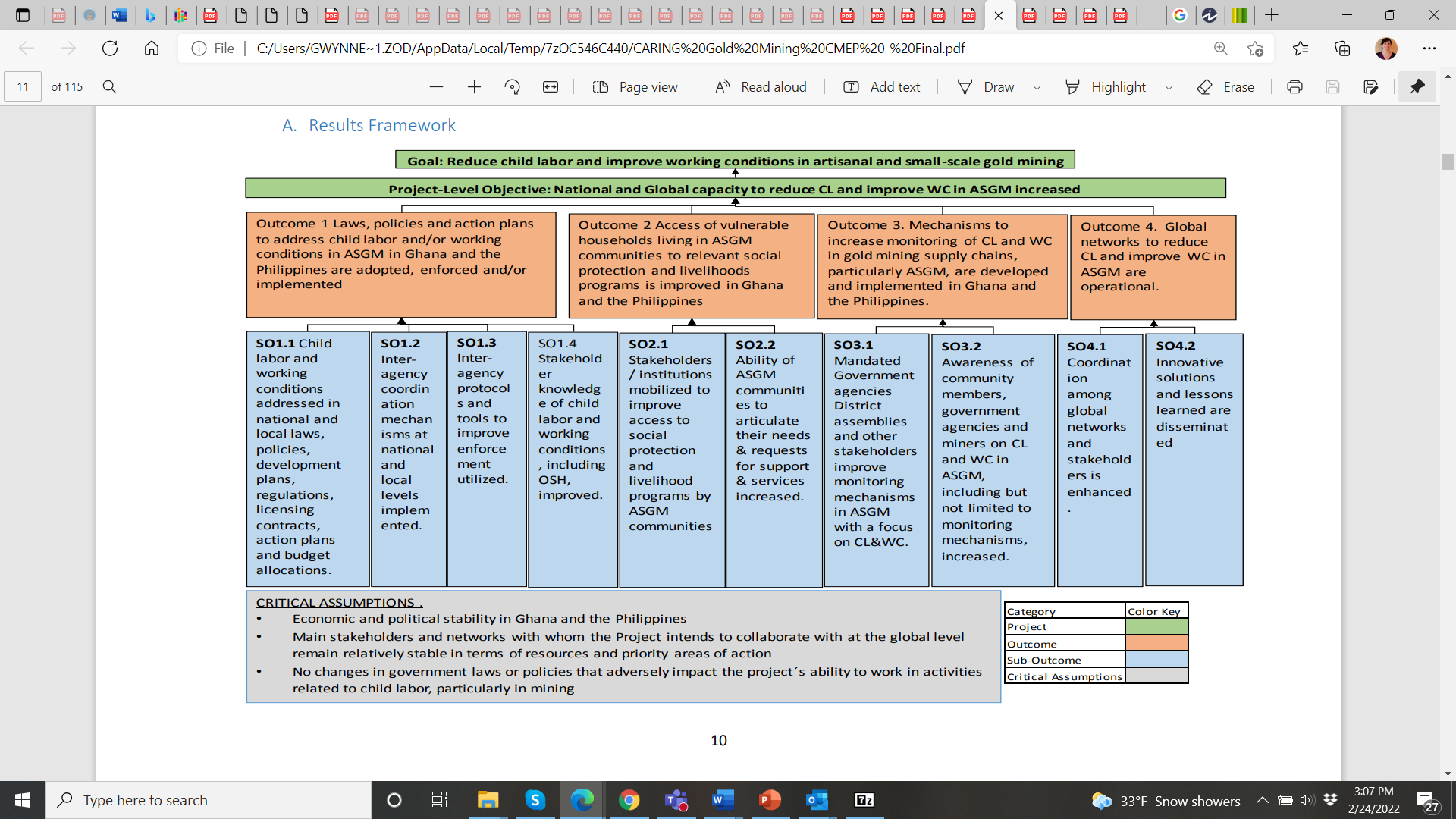 https://www.dol.gov/agencies/ilab                                                                 Office of Child Labor, Forced Labor, and Human Trafficking                                                                                    @ILAB_DOL
[Speaker Notes: Este segundo ejemplo también utiliza la estructura de la plantilla, pero utiliza la codificación de colores para diferenciar los resultados en diferentes niveles en el marco: es decir, se ha codificado por colores los diferentes niveles de resultados.]
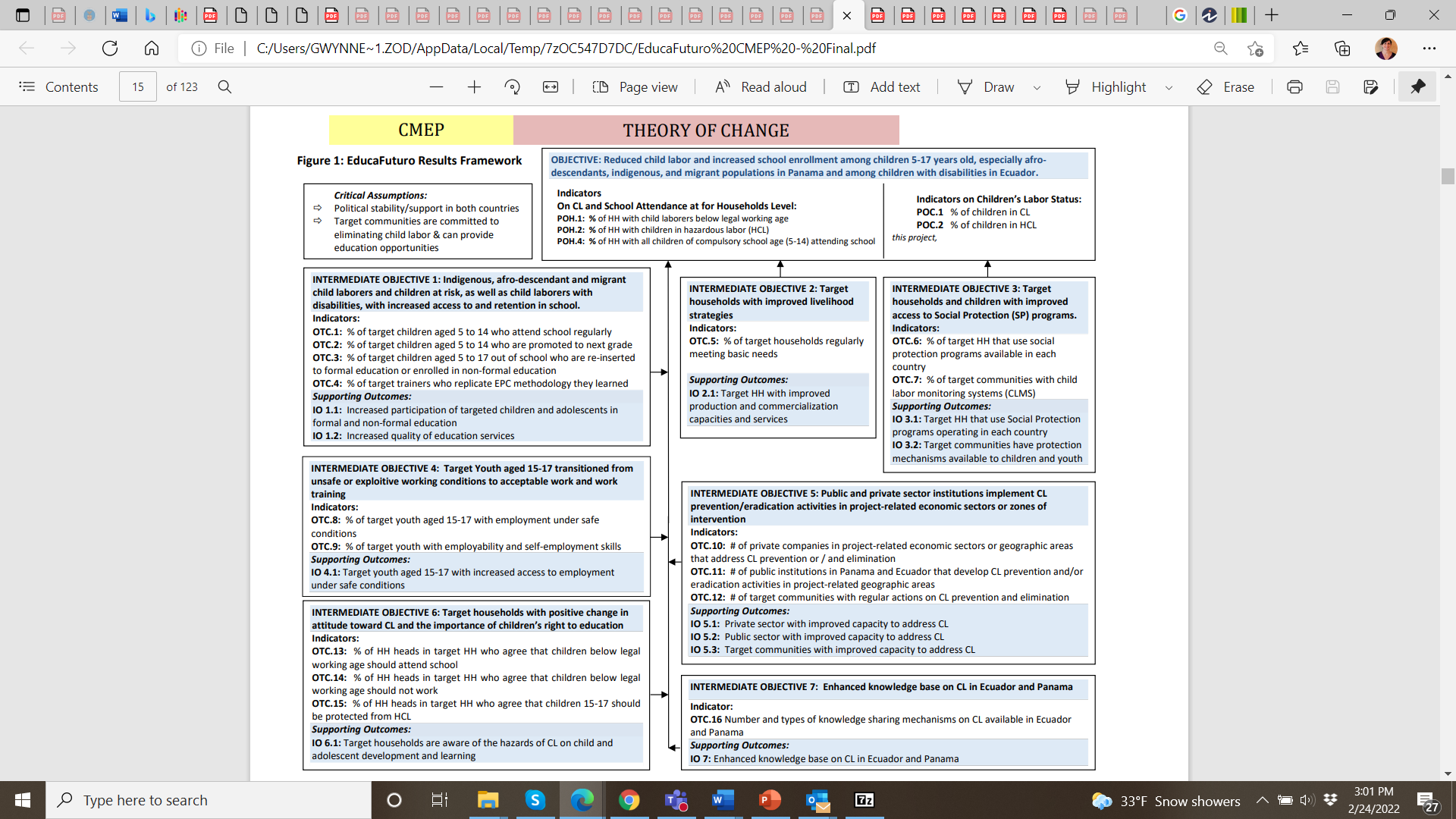 Marco de Resultados: Ejemplo 3
[Speaker Notes: En este tercer ejemplo, el marco tiene un diseño ligeramente diferente probablemente debido a limitaciones de espacio, pero todavía tiene la misma estructura general.
Lo más destacable es que incluye los indicadores de rendimiento que se utilizarán para medir los objetivos. No es necesario incluir los indicadores en el marco de resultados, pero es una opción que utilizan algunos proyectos. 
También muestra los supuestos críticos en la esquina superior izquierda.]
Funciones y Responsabilidades
https://www.dol.gov/agencies/ilab                                                                 Office of Child Labor, Forced Labor, and Human Trafficking                                                                                    @ILAB_DOL
[Speaker Notes: Ahora que ha visto algunos ejemplos diferentes de Marco de Resultados, Hablaremos un poco sobre los roles y la responsabilidad a la hora de desarrollar y actualizar un marco de resultados del proyecto.]
Funciones y Responsabilidades para la Elaboración del Marco de Resultados
Donatario
Elaborar el borrador del Marco de Resultados como parte de la propuesta a entregar.
Elaborar el marco de resultados completo de forma participativa al inicio del programa (posiblemente en la sesión de trabajo del Plan de Monitoreo y Evaluación Integral)
Incorporar la retroalimentación de ILAB en el Marco de Resultados final.
Revisar y ajustar a lo largo del periodo de ejecución del contrato según sea necesario, conjuntamente con ILAB.
Personal de ILAB
Elaborar el borrador del marco de resultados como parte del proceso de adquisición.
Revisar el marco de resultados conjuntamente con la propuesta recibida.
Revisar el Marco de Resultados y ofrecer retroalimentación al donatario.
Durante la ejecución, revisar el marco de resultados para confirmar que sigue siendo válido-aprobar ajustes al mismo según sea necesario.
https://www.dol.gov/agencies/ilab                                                                 Office of Child Labor, Forced Labor, and Human Trafficking                                                                                    @ILAB_DOL
[Speaker Notes: Los beneficiarios y el personal de ILAB tienen diferentes funciones y responsabilidades en el desarrollo del Marco de Resultados de un proyecto.
Comencemos con el papel del beneficiario: 
Los beneficiarios generalmente presentan un borrador de Marco de Resultados en su propuesta basado en la información proporcionada en la solicitud. 
Después de la adjudicación, el beneficiario debe trabajar para desarrollar o ajustar aún más el marco de resultados. Por lo general, el objetivo del proyecto y los resultados de nivel superior siguen siendo los mismos, sin embargo, es común que los sub-resultados y los productos se ajusten durante el taller inicial de CMEP o las sesiones de trabajo con ILAB y otras partes interesadas. 
La versión final del Marco de Resultados debe incorporar los comentarios de ILAB y ser aprobada con el CMEP final. 
A lo largo de la vida del proyecto, el beneficiario debe revisar y ajustar los resultados según sea necesario en función de los cambios en la estrategia o el enfoque general del proyecto u otro aprendizaje que ocurra. Cualquier cambio debe ser aprobado por ILAB. 

El papel de ILAB es redactar un Marco de Resultados para su inclusión en la solicitud, con el fin de ayudar a guiar a los beneficiarios en sus propuestas.
El personal de ILAB revisa las propuestas de cada licitador, incluidos los marcos de resultados propuestos. 
Una vez que se otorga la subvención, el personal de ILAB puede participar en sesiones de trabajo con el beneficiario para  refinar el marco de resultados o simplemente proporcionar comentarios y aprobación sobre un borrador y versiones finales preparadas por el beneficiario.
ILAB también revisará el Marco de Resultado con el beneficiario durante la vida del premio y aprobará cualquier cambio, según corresponda.]
Elementos de un Marco de Resultado bien desarrollado
https://www.dol.gov/agencies/ilab                                                                 Office of Child Labor, Forced Labor, and Human Trafficking                                                                                    @ILAB_DOL
[Speaker Notes: Ahora cubriremos los elementos clave de un Marco de Resultados bien desarrollado]
Un Marco de Resultados Bien Desarrollado
Se basa en la investigación y el análisis
Refleja pensamiento causal acertado
Cuenta con una declaración de resultados bien diseñada.
Identifica supuestos críticos que rigen las relaciones causales entre los resultados.
Expone un proyecto que puede ejecutarse para el logro de resultados e impacto deseados (ej.., revisar y reflexionar).
https://www.dol.gov/agencies/ilab                                                                 Office of Child Labor, Forced Labor, and Human Trafficking                                                                                    @ILAB_DOL
[Speaker Notes: Hay cinco características o elementos de un marco de resultados bien diseñado. 
La primera es que se desarrolla con base con la investigación y el análisis. Esto significa tomarse el tiempo para comprender el país y el contexto local en el que operará el proyecto. Y tener una comprensión clara del problema central a abordar, así como de los desafíos y oportunidades que podrían afectar la implementación del proyecto. 
Segundo, el marco debe tener una fuerte lógica causal. Los buenos Marcos de Resultado se basan en una lógica causal SI - ENTONCES bien razonada, que proporciona una justificación clara y lógica para la teoría del cambio de los proyectos.
Tercero, un Marco de Resultado debe tener declaraciones de resultados bien diseñadas. Las declaraciones de resultados deben ser claras, inequívocas y mensurables.
Cuarto, como parte del proceso de desarrollo de Marcos de Resultados, los equipos deben intercambiar ideas y documentar supuestos y riesgos críticos clave que están fuera del control del proyecto, pero que podrían afectar el logro de la estrategia. El reconocimiento de estos supuestos críticos permite al proyecto desarrollar posibles medidas de mitigación y monitorear los riesgos que presentan los supuestos.
Y quinto y último elemento de un marco de resultados es que no es poco realista en su ambición. Es decir, representa que un proyecto puede ser implementado y lograr los resultados y objetivos deseados dentro del marco de tiempo dado y con los recursos disponibles. 
Ahora discutiremos cada uno de los elementos con más detalle. Comenzaremos con la investigación y el análisis.]
Investigación y Análisis
17
[Speaker Notes: Comenzaremos con la investigación y el análisis.]
Investigación y Análisis
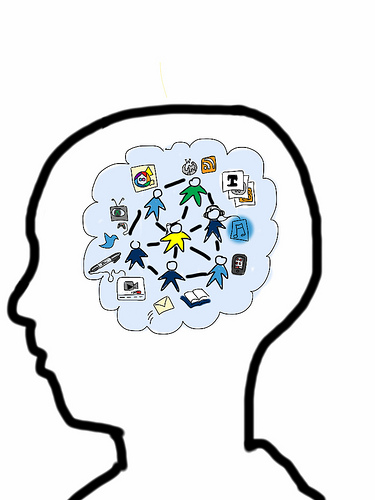 Los marcos de resultados deben basarse en información y análisis solidos y vigentes.
Es importante comprender el contexto local, sector, las partes interesadas clave, patrones anteriores, desafíos anteriores y presentes, éxitos, y etc.
https://www.dol.gov/agencies/ilab                                                                 Office of Child Labor, Forced Labor, and Human Trafficking                                                                                    @ILAB_DOL
18
[Speaker Notes: La investigación y el análisis deben ser la base para desarrollar un marco de resultados. Es importante tener una comprensión clara del problema principal que un proyecto pretende abordar y el contexto en el que operará el proyecto, incluidos los desafíos y obstáculos clave que podrían afectar el proyecto. También puede incluir un análisis de las partes interesadas clave, los esfuerzos anteriores para abordar el problema y las oportunidades para asociarse y aprovechar los recursos existentes. 
Esta comprensión puede provenir de un conocimiento y experiencia del beneficiario y sus socios, así como de la investigación]
Investigación y Análisis
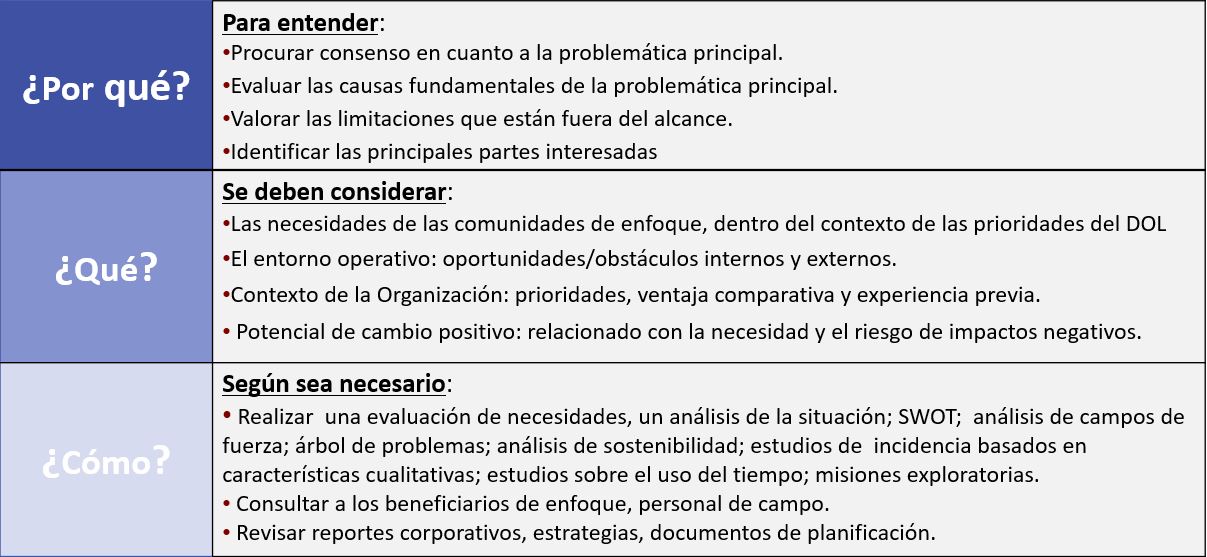 https://www.dol.gov/agencies/ilab                                                                 Office of Child Labor, Forced Labor, and Human Trafficking                                                                                    @ILAB_DOL
19
[Speaker Notes: Al considerar la investigación, es importante comprender "¿Por qué es necesaria?“
 El objetivo principal es mejorar el problema central que se abordará y las causas y factores fundamentales que podrían estar fuera del control del proyecto. 
Otro propósito de la investigación es identificar las partes interesadas clave que se beneficiarán del proyecto y aquellas que pueden influir positiva o negativamente en los resultados del proyecto. 

La segunda pregunta es "¿Qué se debe investigar?" 
Algunas cosas para investigar podrían incluir: a
Aspectos contextuales que incluyen las necesidades de las poblaciones objetivo, detalles sobre el entorno operativo actual, prioridades relevantes de los socios y / o gobiernos.
Consideraciones socioeconómicas de las comunidades. 
Capacidad local de la población y las organizaciones que podrían afectar la implementación. 
También puede ser útil investigar el trabajo de otros donantes y organizaciones en el área que se puede aprovechar para mejorar los resultados del proyecto y/o ayudar a mitigar los riesgos. 

La última pregunta es "¿Cómo llevar a cabo la investigación?" 
Hay muchas maneras en que se puede llevar a cabo la investigación, como la realización de evaluaciones de necesidades, análisis situacionales, análisis de campo de fuerza, desarrollo de árboles problemáticos, análisis de género, análisis de sostenibilidad, estudios de prevalencia basados en características cualitativas y la realización de estudios de uso del tiempo. Hablaremos de algunos de estos ejemplos con más detalle en las siguientes diapositivas. 
También se puede recopilar información de partes interesadas clave, funcionarios gubernamentales o socios implementadores relevantes. 
Por último, no olvide utilizar evaluaciones anteriores u otros estudios relevantes realizados por DOL u otros donantes/socios (por ejemplo, UNICEF, BM, universidades, etc.) como investigación para informar el diseño de Marco de Resultados. 
Ahora echemos un vistazo a algunos ejemplos de diferentes tipos de análisis comenzando con el árbol de problemas.]
Tipos de Análisis: Árbol del Problema
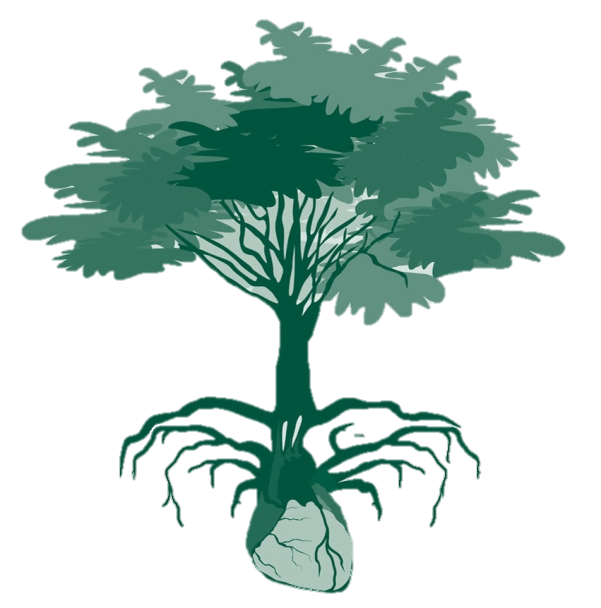 Ayuda a visualizar las relaciones de causa y efecto.
Ayuda a garantizar que el diseño del Proyecto responde a la problemática principal y sus causas fundamentales.
Es bueno hacer este ejercicio en grupo.
Efecto
Directo
Efecto
Directo
Efecto
Directo
PROBLEMA
PRINCIPAL
Causa
Causa
Causa
20
Imagen: Lingos, “Project Management for Development Professionals I.”
https://www.dol.gov/agencies/ilab                                                                 Office of Child Labor, Forced Labor, and Human Trafficking                                                                                    @ILAB_DOL
[Speaker Notes: El árbol de problemas es uno de los tipos de análisis más utilizados por los beneficiarios de ILAB porque sin una comprensión profunda de los problemas y desafíos centrales, es difícil desarrollar un proyecto que tenga éxito.

Un árbol de problemas identifica el problema central y las causas raíz que debe abordar el proyecto y ayuda a visualizar las relaciones de causa y efecto. 

Se recomienda hacer el análisis del problema con un grupo de partes interesadas que entiendan los problemas, desafíos y circunstancias únicas en las que operará el proyecto. Además de involucrar al equipo del proyecto y a los socios, considere la posibilidad de involucrar a representantes de la comunidad objetivo, organizaciones locales, líderes locales y expertos en la materia.]
Pasos del Árbol del Problema
21
https://www.dol.gov/agencies/ilab                                                                 Office of Child Labor, Forced Labor, and Human Trafficking                                                                                    @ILAB_DOL
[Speaker Notes: El proceso para desarrollar un árbol de problemas es bastante sencillo, aunque puede llevar tiempo identificar todos los problemas y organizarlos en un árbol. Los pasos incluyen: 
Primero, defina el problema central que debe abordar el proyecto. 
Segundo, haga una lluvia de ideas sobre los factores que contribuyen al problema central (es decir, las causas fundamentales del problema central).
Tercero, organice los problemas en un árbol para visualizar las relaciones entre las causas raíz y el problema central. 
Cuarto, después de desarrollar el marco de resultados, verifique que todos los problemas y causas sean abordados por la estrategia del proyecto o al menos se identifiquen como supuestos críticos o riesgos fuera del control del proyecto.]
Ejemplo del Árbol del Problema
3.) Árbol del Problema
1.) Problemática principal:  Alta Incidencia del trabajo de menores
Alta incidencia del trabajo infantil
2) Causas fundamentales:
Falta de acceso a una educación de calidad.
La pobreza de las familias
Falta de conciencia  en cuanto a los derechos básicos de la mujer y los menores de edad en el hogar
Seguridad y protección en la vía a la escuela
Calidad deficiente de las escuelas
Pobreza de las familias
Falta de conciencia en cuanto a los derechos básicos de los menores
Falta de acceso a educación de calidad
Traslado inseguro a la escuela
Calidad deficiente de las escuelas
22
https://www.dol.gov/agencies/ilab                                                                 Office of Child Labor, Forced Labor, and Human Trafficking                                                                                    @ILAB_DOL
[Speaker Notes: Ahora echemos un vistazo a un ejemplo. 
El primer paso es identificar el problema central, que en este caso es la alta tasa de trabajo infantil. 

El segundo paso es identificar las causas fundamentales del trabajo infantil. En nuestro ejemplo en pantalla vemos que hay cinco causas raíz: 
Falta de acceso a una educación de calidad 
Pobreza de las familias 
Falta de conocimiento de los derechos básicos de las mujeres y los niños entre los miembros de la familia 
Seguridad y protección de los niños que viajan a la escuela y 
La mala calidad de las escuelas 

El tercer paso es organizar el problema y las causas raíz en un árbol de problemas.]
Tipos de Análisis: Análisis de las Partes Interesadas
Toma en cuenta beneficiarios directos e indirectos, así como otras partes interesadas.
Normalmente se lleva a cabo por medio de revisiones de bibliografía y entrevistas con partes interesadas y expertos.
https://www.dol.gov/agencies/ilab                                                                 Office of Child Labor, Forced Labor, and Human Trafficking                                                                                    @ILAB_DOL
[Speaker Notes: Otro tipo común de análisis es un análisis de las partes interesadas. 

Un análisis de las partes interesadas identifica los tipos de personas y organizaciones que probablemente se beneficien del proyecto y/o influyan en el proyecto para bien o para mal. 
El análisis de las partes interesadas se realiza normalmente a través de opiniones bibliográficas y entrevistas con partes interesadas y expertos clave. 

Las partes interesadas pueden incluir una amplia gama de grupos. Como ilustra el diagrama, algunos grupos de partes interesadas potenciales incluyen líderes comunitarios, instituciones financieras, organizaciones de sociedad civil, ministerios gubernamentales, empresas y beneficiarios de proyectos. Los beneficiarios deben determinar cuáles son los grupos de partes interesadas clave para su proyecto en particular. 

Una vez que se identifican las partes interesadas, generalmente se analizan en términos de su interés en temas particulares y los recursos que pueden aportar para ayudar u obstaculizar el proyecto. 

El análisis puede ayudar a los beneficiarios a considerar las perspectivas de varias partes interesadas al diseñar y administrar el proyecto y la mejor manera de comunicar e involucrar a las partes interesadas en las fases de diseño e implementación.]
Tipos de Análisis: Análisis de Género
Funciones, derechos y oportunidades disponibles para mujeres y hombres y la relación entre éstas. 

Desigualdad- Qué disparidades existen, cómo afectan los resultados y cuál es la respuesta idónea. 

Consideración de resultados e intervenciones relacionadas al género, así de como necesidades relacionas al levantamiento de datos desglosados por sexo.
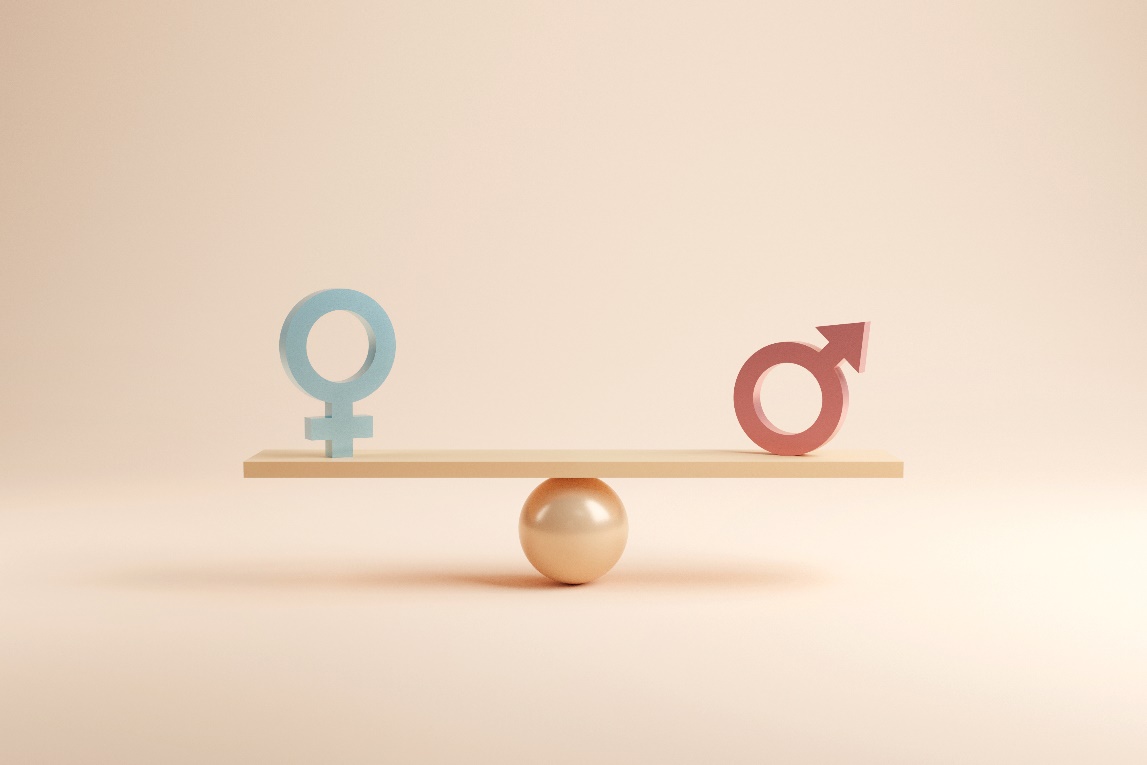 https://www.dol.gov/agencies/ilab                                                                 Office of Child Labor, Forced Labor, and Human Trafficking                                                                                    @ILAB_DOL
[Speaker Notes: También se utiliza un análisis de género para informar el diseño del Marco de Resultados. Examina los roles, derechos y oportunidades de hombres y mujeres y las relaciones entre ellos. 
Ayuda a identificar las disparidades, examinar por qué existen tales disparidades y si afectan los resultados y cómo se pueden abordar.
Un análisis de género también ayuda a identificar las diferentes necesidades y prioridades de hombres y mujeres tanto a corto como a largo plazo, lo que puede ayudar a un proyecto a considerar resultados e intervenciones específicos de género, así como posibles necesidades de recopilación de datos desglosados por sexo.]
Tipos de Análisis: Análisis de Campos de Fuerza
Una metodología para enumerar, revisar y evaluar fortalezas que fomentan y/o obstaculizan el cambio propuesto. El análisis puede ayudar a identificar resultados e intervenciones que pueden mitigar obstáculos y aprovechar las fortalezas positivas.
Fortalezas a favor
Los siguientes son ejemplos de fortalezas:

Recursos disponibles
Actitudes, valores y tradiciones 
Necesidad individual y/o grupal
Leyes y normas.
Estructuras corporativas.
Prácticas previas y actuales.
Fortalezas en contra
Resultado 
previsto
https://www.dol.gov/agencies/ilab                                                                 Office of Child Labor, Forced Labor, and Human Trafficking                                                                                    @ILAB_DOL
[Speaker Notes: Un análisis de campo de fuerza es otro método de análisis que puede ser útil. Implica enumerar, discutir y evaluar las diversas fuerzas a favor y en contra de un cambio propuesto. Los análisis pueden ayudar a identificar resultados e intervenciones que reduzcan los obstáculos y aprovechen las fuerzas positivas. 

Este análisis se puede visualizar como se muestra en el diagrama con fuerzas que afectan positivamente un resultado en un lado y aquellas fuerzas que trabajan en contra del resultado en el otro. 

Algunos ejemplos de fuerzas que podrían estar trabajando a favor o en contra de un proyecto incluyen, pero no se limitan a: 
Recursos disponibles, como recursos financieros y de capital humano. 
Actitudes, valores y tradiciones del grupo destinatario.
Necesidades personales o grupales.
Leyes y reglamentos.
Estructuras organizativas y
Prácticas pasadas y presentes]
Tipos de Análisis: SWOT
SWOT (por sus siglas en inglés): Fortalezas, Debilidades, Oportunidades y Riesgos
El análisis de SWOT ayuda a identificar factores positivos y negativos que puedan promover o impedir el éxito del proyecto. 
Los gerentes del proyecto pueden emplear este recurso para contribuir con la valorización de fortalezas y debilidades corporativas y ambientales del proyecto.
Debilidades
-Falta de recursos gubernamentales.
Fortalezas
-Proyectos previos de ILAB ejecutados en el país.
-  Una red solida de organizaciones de sociedad civil enfocadas en el trabajo de menores.
Riesgos
- Sequía probable durante el periodo de ejecución del proyecto
- Elecciones realizadas en el segundo año del Proyecto.
Oportunidades
- Programas del Departamento de Estado y USAID.
https://www.dol.gov/agencies/ilab                                                                 Office of Child Labor, Forced Labor, and Human Trafficking                                                                                    @ILAB_DOL
[Speaker Notes: Nuestro último ejemplo es un análisis FODA que examina las fortalezas, debilidades, oportunidades y amenazas para el proyecto. 
Un análisis FODA ayuda a identificar los factores positivos y negativos que podrían apoyar o impedir el éxito del proyecto. 
Por lo general, las fortalezas, debilidades, oportunidades y amenazas se intercambian y se enumeran en cuatro cuadrantes como se muestra en el diagrama.]
Declaraciones de Resultados Contundentes
27
[Speaker Notes: Ahora discutiremos cómo desarrollar buenas declaraciones de resultados.]
¿Qué es una Declaración de Resultados?
Un resultado es un cambio de condición significativo, deliberado y cuantificable de un beneficiario, comunidad o institución que el DOL pretende lograr a través de la implementación de un proyecto.
Debe ser posible lograr los resultados de un proyecto durante su periodo de ejecución.
Resultados
Metas
Objetivos
Resultados
Productos
https://www.dol.gov/agencies/ilab                                                                 Office of Child Labor, Forced Labor, and Human Trafficking                                                                                    @ILAB_DOL
[Speaker Notes: Un resultado es un cambio significativo, intencionado y medible de un beneficiario o comunidad o instituciones que DOL pretende lograr a través de la implementación del proyecto. Utilizamos el término "resultados" para incluir metas, objetivos, resultados, sub-resultados y productos.
Una declaración de resultado es la forma en que un resultado es articulado por el proyecto en su marco de resultados.
Los resultados deben ser alcanzables dentro del período de tiempo del proyecto. No los hagas demasiado ambiciosos.]
Competencias mejoradas
Capacitación
Mejor calidad de servicios
Desarrollo institucional
Mayor comprensión de los grupos de enfoque
Sensibilización
Mejor política y marco normativo
Asistencia técnica profesional
Proceso Versus Resultados
Es importante evitar confundir las actividades con el resultado final deseado.
https://www.dol.gov/agencies/ilab                                                                 Office of Child Labor, Forced Labor, and Human Trafficking                                                                                    @ILAB_DOL
29
[Speaker Notes: Es importante ser consciente de la diferencia entre las actividades y sus resultados deseados. Un error común es confundir el proceso o actividad con el resultado a alcanzar. Los procesos y las actividades impulsan los resultados, pero no son los resultados en sí mismos.
Por ejemplo: Impartir capacitación es una actividad que resulta en un mayor conocimiento y habilidades de los participantes. 
Las actividades de desarrollo institucional tienen por objeto impulsar la mejora de los servicios por parte de la institución pertinente. 
La sensibilización es una actividad que tiene por objeto aumentar la comprensión por parte de los grupos destinatarios y; 
La prestación de asistencia técnica especializada es una actividad que podría, por ejemplo, tratar de crear un marco normativo y reglamentario mejorado. 
En resumen, evite confundir las actividades con los resultados que pretenden lograr.]
Declaraciones de Resultados
Al elaborar declaraciones de resultados, es importante usar verbos solidos que describan las acciones que se llevaron a cabo.
creado
construido
reducido
Solido
establecido
incrementado
mejorado
organizar
coordinar
participar
Débil
apoyar
orientar
contribuir
colaborar
integrar
asistir
https://www.dol.gov/agencies/ilab                                                                 Office of Child Labor, Forced Labor, and Human Trafficking                                                                                    @ILAB_DOL
[Speaker Notes: Al desarrollar declaraciones de resultados, trate de usar verbos fuertes y completados por la acción. Los resultados deben indicarse como "trato hecho", no como un proceso continuo. 
En pantalla tenemos ejemplos de palabras fuertes y débiles que se pueden usar en la declaración de resultados. Por ejemplo Las palabras fuertes completadas por la acción incluyen: Aumentado, Mejorado, Reducido, Establecido, Construido 
Las palabras débiles son: organizar, coordinar o contribuir. Estas palabras son más vagas y transmiten un proceso que no se ha completado.]
Características de Declaraciones de Resultados Contundentes
Unidimensional 
Uni-nivel
Preciso 
Cuantificable
*Otros criterios comúnmente usados, incluyen ECARDL y ECARDLER: 
Específico, Cuantificable, Alcanzable, Razonable, Duración Limitada, Evaluado y Revisado.
https://www.dol.gov/agencies/ilab                                                                 Office of Child Labor, Forced Labor, and Human Trafficking                                                                                    @ILAB_DOL
31
[Speaker Notes: ILAB/DOL utiliza cuatro características claves para guiar el desarrollo de una buena declaración de resultados 
Estos son: 
Unidimensional 
Uni-Nivel 
Preciso
Cuantificable

Si bien nos centraremos en estas características, tenga en cuenta que muchas organizaciones también utilizan criterios ECARDL o ECARDELER que son específicos, cuantificables, alcanzables, razonables, limitados en el tiempo, evaluados y revisados. Los beneficiarios pueden usar ECARDL o ECARDELER si lo prefieren.]
Declaraciones de Resultados Uni-Dimensionales
Las declaraciones de resultados solo deben describir un cambio deseado.
ESTO NO: Nuevas políticas y normas sobre el trabajo de menores promulgadas y la capacidad del Ministerio del Trabajo fortalecida.
ESTO SÍ: Dos resultados: (1) Promulgó nuevas políticas y normas sobre el trabajo de menores. (2) Capacidad del Ministerio del Trabajo Fortalecida.
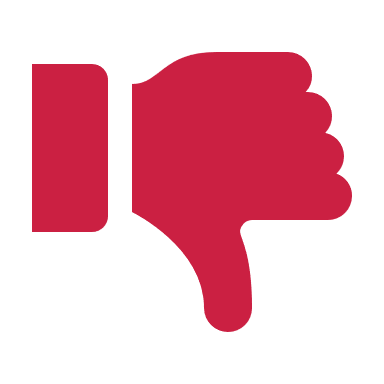 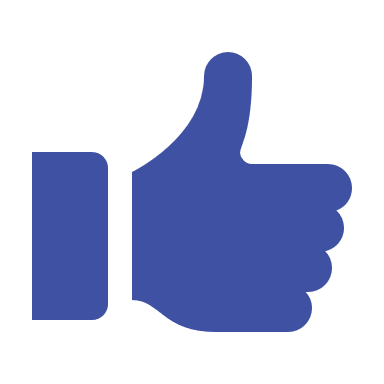 https://www.dol.gov/agencies/ilab                                                                 Office of Child Labor, Forced Labor, and Human Trafficking                                                                                    @ILAB_DOL
[Speaker Notes: La primera característica es unidimensional: las declaraciones de resultados solo deben indicar un cambio deseado y no abarcar múltiples resultados. 
Un resultado multidimensional es cuando dos resultados distintos están en la misma declaración. 
Por ejemplo: "Nuevas políticas y regulaciones de trabajo infantil adoptadas y capacidad del Ministerio de Trabajo fortalecida" incluye dos resultados. Uno sobre la adopción de nuevas políticas/regulaciones y otro sobre el fortalecimiento de la capacidad del Ministerio de Trabajo. Estos son dos resultados distintos que deben separarse y medirse de manera diferente. 
Sería mejor tener dos resultados separados: (1) Nuevas políticas y regulaciones de trabajo infantil adoptadas y (2) capacidad del Ministerio de Trabajo del gobierno fortalecida.
 
Es importante tener resultados unidimensionales porque cuando hay dos resultados enumerados juntos, es difícil saber cuándo se logra el resultado. Un resultado podría lograrse mientras que el otro no. 
Este es un error común, pero que debe evitarse.]
Declaraciones de Resultados Uni-nivel
No existen las relaciones causa y efecto en una declaración de resultados
ESTO NO: Desempeño estudiantil mejorado a través de clases más efectivas. 
ESTO SÍ: Dos Objetivos: (1) Desempeño estudiantil mejorado y, en un nivel más bajo, (2) Clases más efectivas.
EVITAR:  “ A través…,” “a fin de…,” “como resultado de…,” “de modo que…,” y otras palabras o frases similares en las declaraciones de resultados.
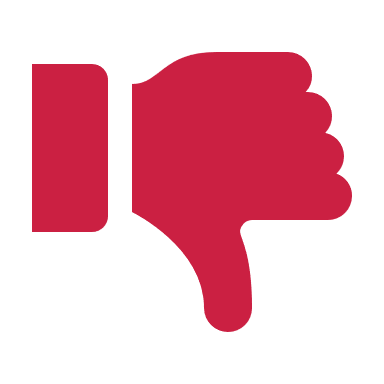 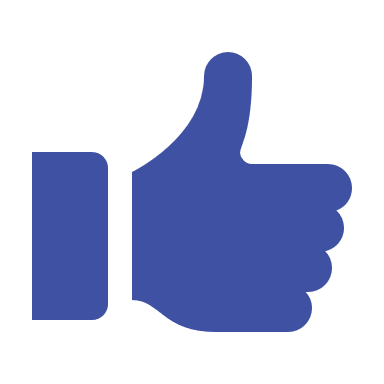 https://www.dol.gov/agencies/ilab                                                                 Office of Child Labor, Forced Labor, and Human Trafficking                                                                                    @ILAB_DOL
[Speaker Notes: La siguiente característica son los resultados Uni-nivel. Tener resultados multinivel es un error bastante común que ocurre al desarrollar resultados. Queremos asegurarnos de que no haya declaraciones “si-entonces" incorporadas en un solo resultado. Cuando los resultados de múltiples niveles se agrupan en una sola declaración, es difícil medir el resultado y tiende a "ocultar" la relación causal entre los resultados. 
Veamos un ejemplo: Desempeño estudiantil mejorado a través de clases más efectivas. Tenga en cuenta que este es un resultado multi-nivel. Tiene dos resultados diferentes con una relación si entonces. Una clase más efectiva impulsa un mejor rendimiento de los estudiantes. 
Sería mejor separar estos en dos resultados mejora del rendimiento de los estudiantes y clase más efectiva, la cual estaría en un nivel inferior. 

Los marcos de resultados efectivos tienen resultados claros y una lógica causal clara, por lo que es importante evitar los resultados multinivel.
Afortunadamente, es muy fácil determinar si una declaración de resultados es multinivel. La presencia de palabras de enlace como "a través", "con el fin de" o "como resultado de" indica inmediatamente una declaración multinivel.]
Declaraciones de Resultados Precisos
No se conforme con resultados demasiado amplios, ambiguos y generales.
Sea claro- No obligue al lector del resultado a evaluar el contexto para derivar el propósito del mismo.
Describa cambios específicos en términos de poblaciones específicas.
ESTO NO:  Capacidad de grupos de sociedad civil mejorada.

ESTO SÍ: 	Capacidad de grupos de sociedad civil para abogar por los derechos laborales de los obreros de las fábricas textiles mejorada.
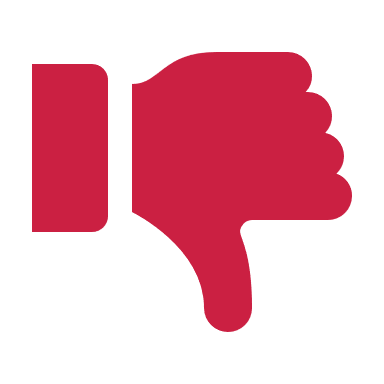 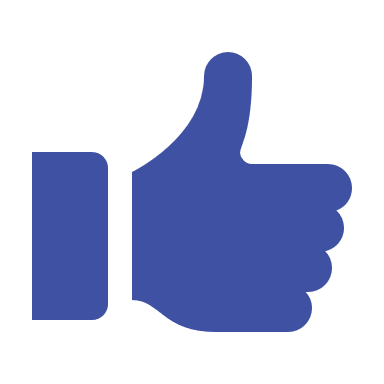 https://www.dol.gov/agencies/ilab                                                                 Office of Child Labor, Forced Labor, and Human Trafficking                                                                                    @ILAB_DOL
[Speaker Notes: La siguiente característica son los resultados precisos.
Las declaraciones de resultados deben ser lo más precisas e inequívocas posible, para que hayan pocas dudas sobre lo que significan. El cambio esperado debe describirse en términos específicos. 

Por ejemplo, el resultado "Aumento de la capacidad de las Organizaciones de Sociedad Civil – OSC "es vago porque "capacidad" es un término algo vago que podría interpretarse en el sentido de que significa una amplia gama de funciones, procesos, capacidades y productos institucionales. Además, no está claro de quién es la capacidad que se está aumentando. Para que el resultado sea más preciso, sería mejor centrarse en la capacidad específica a aumentar y en el grupo u organización especifica. Por ejemplo, "Aumento de la capacidad de las OSC para abogar por los derechos laborales entre los trabajadores textiles. En esta articulación del resultado, la capacidad se reafirma como "habilidades para abogar por los derechos laborales" y está claro que las habilidades de las OSC se están mejorando.]
Declaraciones de Resultados Cuantificables
Asegúrese de que los resultados son cuantificables a través de indicadores (con datos cuantitativos o cualitativos)
ESTO NO: Capacidad de liderazgo de los funcionarios gubernamentales locales mejorada (el término “liderazgo” es subjetivo y difícil de cuantificar)

ESTO SÍ:  Acceso de los miembros de la comunidad a funcionarios gubernamentales locales incrementado.
O ESTO:  Capacidad de respuesta de los funcionarios gubernamentales locales incrementada.
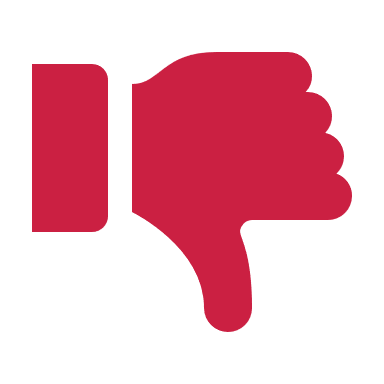 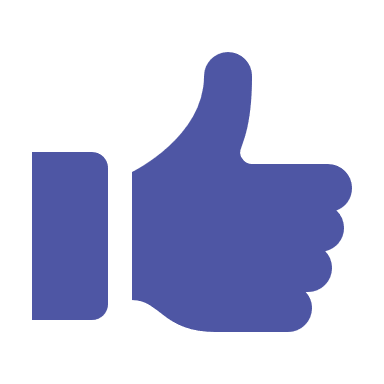 Si no es cuantificable, cómo podemos alcanzarlo o determinar a ciencia cierta si lo hemos o no lo hemos logrado?
https://www.dol.gov/agencies/ilab                                                                 Office of Child Labor, Forced Labor, and Human Trafficking                                                                                    @ILAB_DOL
[Speaker Notes: La última característica es que una declaración de resultados debe ser medible. 
Entonces significa que usted debe ser capaz de identificar uno o más indicadores para medir el resultado. 
Si no eres capaz de medirlo, entonces no sabrás si se ha logrado o no. 

Para ayudar a que un resultado sea  cuantificable es importante que el resultado sea claro y no ambiguo. 
Mirando el ejemplo "Liderazgo mejorado por funcionarios del gobierno local", el término "liderazgo" es subjetivo y difícil de medir. ¿Cómo se definiría eso? 
Un mejor ejemplo podría ser: "Mayor acceso a los funcionarios del gobierno local por parte de los miembros de la comunidad" O "Mayor capacidad de respuesta de los funcionarios del gobierno local": ambos son resultados más tangibles que se pueden medir. 
En particular, es común durante la fase de desarrollo del indicador, descubrir que la declaración de resultados debe ser más precisa y alineada con los indicadores que se medirán. Esta es una parte normal y útil de la fase de desarrollo del Marco de Resultados. Los indicadores son una forma de probar y refinar el marco para que sea lo más claro y preciso posible.]
Ejercicio 1: Declaraciones de Resultados
Bueno o malo?…y por qué?
Comités comunitarios de Trabajo Infantil establecidos
Conocimientos y actitudes de los líderes comunitarios acerca de las leyes de trabajo infantil y derechos de los niños mejorados.
Mayor conciencia de los líderes comunitarios acerca de las leyes de trabajo y derechos infantiles 
Actitudes de los líderes comunitarios acerca de las leyes de trabajo y derechos infantiles mejoradas
Mejores políticas de formación profesional promovidas
Políticas de formación profesional mejoradas.
Mayor conciencia acerca de las nuevas políticas de formación profesional.
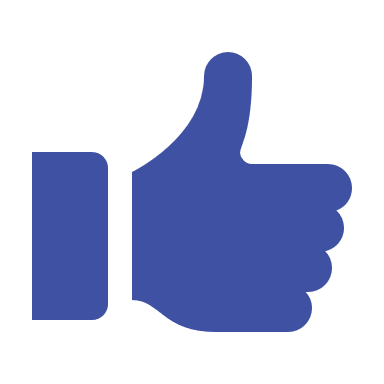 https://www.dol.gov/agencies/ilab                                                                 Office of Child Labor, Forced Labor, and Human Trafficking                                                                                    @ILAB_DOL
[Speaker Notes: Hagamos un ejercicio para ver qué tan bien entiendes las características de una buena declaración de resultados. 
Leeré cada declaración. Pausa la grabación después de cada una para decidir si crees que la declaración de resultados es buena o mala, y por qué piensas eso. Presione reproducir para escuchar la respuesta después de cada uno. 

1) Comités comunitarios de Trabajo Infantil establecidos . ¿Es esto bueno o malo? ¿Por qué? 
	Está bien. Es uni-ninivel y unidimensional, preciso y medible 

2) Conocimientos y actitudes de los líderes comunitarios acerca de las leyes de trabajo infantil y derechos de los niños mejorados. ¿Bien? ¿Malo? ¿Por qué?
Esto es malo. Es multidimensional: incluye tanto conocimientos mejorados como actitudes. También es probablemente multinivel porque a menudo tratamos de cambiar las actitudes aumentando el conocimiento de las personas sobre algo. Por lo tanto, este ejemplo será mejor como 2 resultados diferentes:
Mayor conciencia de los líderes comunitarios acerca de las leyes de trabajo y derechos infantiles  Y
Actitudes de los líderes comunitarios acerca de las leyes de trabajo y derechos infantiles mejoradas

3) Mejores políticas de formación profesional promovidas.
Este es un mal resultado porque es un proceso o actividad completada en lugar del logro del propósito deseado de las actividades promocionales. Sería mejor decirlo como: 

Políticas de formación profesional mejoradas.
Mayor conciencia acerca de las nuevas políticas de formación profesional]
Ejercicio 1: Declaraciones de Resultados (cont.)
Bueno o malo?…y por qué?
Mayor ingreso y ahorros familiares a través de mayor acceso al financiamiento y capacitaciones.
Mayor ingreso y ahorros familiares 
Mayor acceso al servicio de financiamiento para los miembros del hogar
Nivel de vida satisfactorio de los beneficiarios de enfoque.
Beneficiarios de enfoque obtienen un mejor nivel de vida.
Capacitar al personal del Ministerio en metodologías para el análisis de políticas
Personal del Ministerio mejora sus competencias en cuanto a metodologías para el análisis de políticas
https://www.dol.gov/agencies/ilab                                                                 Office of Child Labor, Forced Labor, and Human Trafficking                                                                                    @ILAB_DOL
[Speaker Notes: 4) Mayor ingreso y ahorros familiares a través de mayor acceso al financiamiento y capacitaciones
Si adivinaste mal porque es multinivel, tienes razón. La palabra "a través" es el regalo. Debe dividirse en dos resultados. 
Mayor ingreso y ahorros familiares 
Mayor acceso al servicio de financiamiento para los miembros del hogar

5) Nivel de vida satisfactorio de los beneficiarios de enfoque. ¿Bueno o malo? 
¿Qué significa exactamente "satisfactorio"? Es subjetivo y, por lo tanto, difícil de medir de manera consistente. La revisión a "Beneficiarios de enfoque obtienen un mejor nivel de vida" dejaría claro lo que significa "satisfactorio" y facilitaría la medición.

6) Capacitar al personal del Ministerio en metodologías para el análisis de políticas. ¿Buenos o malos?
Esto es malo porque es una actividad, no un resultado. El resultado que la actividad pretende alcanzar podría ser: "Personal del Ministerio mejora sus competencias en cuanto a metodologías para el análisis de políticas"]
Ejercicio 1: Declaraciones de Resultados (cont.)
Bueno o malo?…y por qué?
Asociaciones del trabajo infantil locales incrementan su capacidad para gerenciar programas de prevención del trabajo de menores y para abogar por el fortalecimiento de las leyes laborales infantiles.
Asociaciones del trabajo infantil locales incrementan su capacidad para gerenciar programas de prevención del trabajo de menores 
Asociaciones del trabajo infantil locales incrementan su capacidad para abogar por el fortalecimiento de las leyes laborales infantiles.
Beneficiarios de enfoque aumentan su asistencia a la escuela .
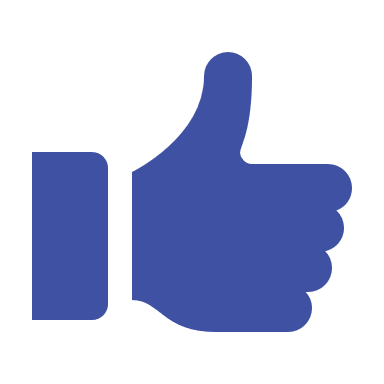 https://www.dol.gov/agencies/ilab                                                                 Office of Child Labor, Forced Labor, and Human Trafficking                                                                                    @ILAB_DOL
[Speaker Notes: 7) Asociaciones del trabajo infantil locales incrementan su capacidad para gerenciar programas de prevención del trabajo de menores y para abogar por el fortalecimiento de las leyes laborales infantiles. ¿Bueno o malo? 
Esto es malo porque es multidimensional. Una es la capacidad de administrar programas de prevención del trabajo infantil y la otra es la capacidad de abogar por leyes de trabajo infantil fortalecidas. Probablemente sea mejor separarlos en dos resultados. 

Asociaciones del trabajo infantil locales incrementan su capacidad para gerenciar programas de prevención del trabajo de menores 
Aumento de la capacidad de las asociaciones locales de trabajo infantil para abogar por el fortalecimiento de las leyes de trabajo infantil

 8) Último ejemplo. Beneficiarios de enfoque aumentan su asistencia a la escuela ¿Es este un resultado bueno o malo? 
	Está bien. Es uni-nivel, unidimensional, medible y preciso.]
Pensamiento Causal
39
[Speaker Notes: Ahora que tenemos una mejor comprensión de cómo desarrollar una buena declaración de resultados, discutiremos cómo construir un marco de resultados con una fuerte lógica causal.]
Comprendiendo la Lógica
Casi todos los diseños de proyecto contienen ideas determinadas en cuanto a los vínculos de causalidad.
Si A, entonces B
SI se capacita a los maestros, ENTONCES los alumnos aprenderán más.
 SI se vacunan los niños, ENTONCES habrá menos muertes
SI se aplican las leyes de trabajo infantil, ENTONCES habrá menos niños en trabajo infantil
40
https://www.dol.gov/agencies/ilab                                                                 Office of Child Labor, Forced Labor, and Human Trafficking                                                                                    @ILAB_DOL
[Speaker Notes: Los marcos de resultados se basan en una comprensión de la lógica causal entre los resultados. El marco visualiza las relaciones "si-entonces" entre los resultados en la teoría del cambio. 
Por ejemplo: 
SI se capacita a los maestros, ENTONCES los niños aprenderán más 
SI se vacunan los niños, ENTONCES habrá menos muertes 
SI se aplican las leyes de trabajo infantil, ENTONCES habrá menos niños en trabajo infantil]
Teoría del Cambio Basada en la Causa y el Efecto
Objetivo/
Meta
Entonces
Cantidad de niños involucrados en el trabajo infantil reducida
Si
Sigue la relación de causa y efecto
Resultados más 
extensos
Entonces
Mayor intervención comunitaria para prevenir el trabajo infantil
Si
Mayor conciencia a nivel comunitario sobre los efectos negativos del trabajo infantil y los pasos a seguir para prevenirlo
Resultados preliminares
Entonces
Si
Productos 
específicos
Si
Entonces
Miembros de la comunidad capacitados en leyes y prácticas de trabajo infantil
Realizar capacitaciones sobre el trabajo infantil en las comunidades de enfoque
Actividades planificadas
Entonces
Si
https://www.dol.gov/agencies/ilab                                                                 Office of Child Labor, Forced Labor, and Human Trafficking                                                                                    @ILAB_DOL
41
[Speaker Notes: Aquí hay un ejemplo que muestra la cadena causal con la implementación de actividades planificadas que producen productos y aquellos productos que impulsan un conjunto de resultados iniciales. A su vez, estos impulsan un mayor nivel de resultados que conducen al logro de la meta y el objetivo del proyecto. 

Veamos en pantalla el ejemplo de una cadena causal que comienza con actividades planificadas y sube hasta el objetivo proyectivo.
Si el proyecto lleva a cabo capacitación sobre trabajo infantil en las comunidades objetivo, entonces, los miembros de la comunidad reciben capacitación sobre las leyes y prácticas laborales infantiles y,
Si están capacitados, entonces habrá una mayor conciencia de la comunidad sobre los impactos negativos del trabajo infantil y los pasos que pueden tomar para prevenirlo. 
Si se aumenta la conciencia de la comunidad, entonces habrá una mayor acción comunitaria para prevenir el trabajo infantil. La acción comunitaria conducirá entonces a un número reducido de niños en trabajo infantil.]
Cadena Causal
Objetivo del Proyecto:
El resultado superior por el cual el proyecto está dispuesto a rendir cuentas (por ejemplo, reducción del trabajo infantil).
Resultados y Sub-Resultados: 
Cambios de condiciones, comportamientos, actitudes, prácticas, competencias, etc. conducen al logro del objetivo del proyecto (por ejemplo, aumento del empleo).
Productos: 
Los productos o servicios que resultan de la implementación de las actividades del proyecto (p. ej., personas capacitadas/asesoradas, sitio web activado, libros/manuales distribuidos).
Actividades:
Conjunto de actividades que emplean insumos para lograr resultados específicos (p. ej., capacitaciones, asistencia técnica, acceso a subvenciones)
Insumos: Recursos primarios necesarios para ejecutar el proyecto (por ejemplo, fondos, 
recursos humanos y equipos..)
https://www.dol.gov/agencies/ilab                                                                 Office of Child Labor, Forced Labor, and Human Trafficking                                                                                    @ILAB_DOL
42
[Speaker Notes: Tomemos un momento para revisar las definiciones de los términos en la cadena causal. 
Empezando por la parte inferior: Tenemos "insumos", que son los principales recursos necesarios para llevar a cabo el proyecto (por ejemplo, fondos, recursos humanos y equipos). 
A continuación se presentan las "actividades", que son las acciones tomadas para producir productos específicos (por ejemplo, capacitaciones, asistencia técnica, acceso a subvenciones, suministros, etc.) 
Los "productos" están muy estrechamente relacionados con las actividades. Son el producto inmediato de una actividad. Por ejemplo, si la actividad es diseñar y ofrecer una clase de capacitación, los resultados directos serían clases de capacitación impartidas y personas capacitadas.
"resultados y subresultados" son cambios en las condiciones, actitudes, conocimientos, habilidades, acceso a recursos y oportunidades, etc. 
"Objetivo del proyecto" - Resultado más ambicioso por el cual el proyecto está dispuesto a rendir cuentas por lograr (por ejemplo, Reducción del trabajo infantil) 
Nótese también que durante esta capacitación se utiliza la noción/término más genérico de "resultado(s)" que abarca productos, subresultados, resultados y objetivos.]
Ejercicio 2: Pensamiento Causal
__	1. Actores del sector privado mejoran prácticas comerciales
__ 2. Mayor capacitación de los actores del sector privado en derechos y protecciones laborales
__ 3. Menor incidencia del trabajo infantil en las comunidades de enfoque.
__ 4. Mayor conciencia entre los actores del sector privado sobre los derechos y protecciones laborales
ENUMERE LAS DECLARACIONES
DE MODO QUE DEMUESTREN CAUSA Y EFECTO
https://www.dol.gov/agencies/ilab                                                                 Office of Child Labor, Forced Labor, and Human Trafficking                                                                                    @ILAB_DOL
[Speaker Notes: Ahora vamos a practicar el uso del pensamiento causal poniendo las cuatro declaraciones de resultados en orden basadas en la lógica de causa y efecto. Después que termine de leer los cuatro resultados, detenga la grabación y anote el orden lógico de los resultados, enumerando el resultado de nivel más bajo 1 y el más alto 4. 
1. Actores del sector privado mejoran prácticas comerciales 
2. Mayor capacitación de los actores del sector privado en derechos y protecciones laborales 
3. Menor incidencia del trabajo infantil en las comunidades de enfoque.
4. Mayor conciencia entre los actores del sector privado sobre los derechos y protecciones laborales]
Ejercicio 2: Pensamiento Causal (Respuestas)
3. Menor incidencia del trabajo infantil en las comunidades de enfoque
1. Actores del sector privado mejoran prácticas comerciales
4. Mayor conciencia entre los actores del sector privado sobre los derechos y protecciones laborales
2. Mayor capacitación de los actores del sector privado en derechos y protecciones laborales
https://www.dol.gov/agencies/ilab                                                                 Office of Child Labor, Forced Labor, and Human Trafficking                                                                                    @ILAB_DOL
[Speaker Notes: Ahora veamos la lógica causal. Comenzando en la parte inferior usando la lógica SI-ENTONCES. 
SI “tenemos una mayor capacitación de los actores del sector privado en derechos y protecciones laborales" 
ENTONCES esperamos "Mayor conciencia entre los actores del sector privado sobre los derechos y protecciones laborales".  SI la comprensión mejora...
ENTONCES los "Actores del sector privado mejoran prácticas comerciales"... SI las practicas comerciales mejoran…
ENTONCES esperamos una "Menor incidencia del trabajo infantil en las comunidades de enfoque"]
Ejercicio 2: Pensamiento Causal
__	1. Prestación de servicios de protección social mejorada. 

__	2. Mayor capacidad de los centros de derechos de los trabajadores para brindar asistencia legal y protección social

__	3. Protección de los trabajadores mejorada.
__	4. Mayor uso de los servicios de protección social
ENUMERE LAS DECLARACIONES
DE MODO QUE DEMUESTREN CAUSA Y EFECTO
https://www.dol.gov/agencies/ilab                                                                 Office of Child Labor, Forced Labor, and Human Trafficking                                                                                    @ILAB_DOL
[Speaker Notes: Hagamos un segundo ejercicio de lógica causal. Como antes, leeré las declaraciones de resultados. Pausa la grabación y ordena de menor a mayor. Presiona play para revelar las respuestas. 
            1. Prestación de servicios de protección social mejorada. 
            2. Mayor capacidad de los centros de derechos de los trabajadores para brindar asistencia legal y protección social
            3. Protección de los trabajadores mejorada.
4. Mayor uso de los servicios de protección social 
Trate de comenzar desde abajo y trabaje hasta el resultado superior.]
Ejercicio 2: Pensamiento Causal (Respuestas)
3. Protección de los trabajadores mejorada.
4. Incremento en el uso de los servicios de protección social
1. Prestación de servicios de protección social mejorada.
2. Mayor capacidad de los centros de derechos de los trabajadores para brindar asistencia legal y protección social
https://www.dol.gov/agencies/ilab                                                                 Office of Child Labor, Forced Labor, and Human Trafficking                                                                                    @ILAB_DOL
[Speaker Notes: Aquí está la respuesta. Empezando desde abajo…
SI existe una "Mayor capacidad de los centros de derechos de los trabajadores para proporcionar asistencia legal y protección social“
ENTONCES esperamos una "Prestación de servicios de protección social mejorada" SI esto sucede... 
ENTONCES esperaremos ver un "Incremento en el uso de los servicios de protección social". SI esto sucede.. 
ENTONCES esperaremos ver la "Protección de los trabajadores mejorada"]
Elaborando un marco de resultados completo
47
[Speaker Notes: Ahora que hemos discutido el pensamiento casual y la cadena causal, exploraremos cómo desarrollar un marco de resultados completo.]
Marco de Resultados
Las cadenas lineales de resultados tienden a simplificar excesivamente.

La mayoría de los proyectos requieren más de una cadena causal de actividades y resultados para lograr su objetivo.

El marco debe incluir los resultados necesarios para lograr los resultados del siguiente nivel.
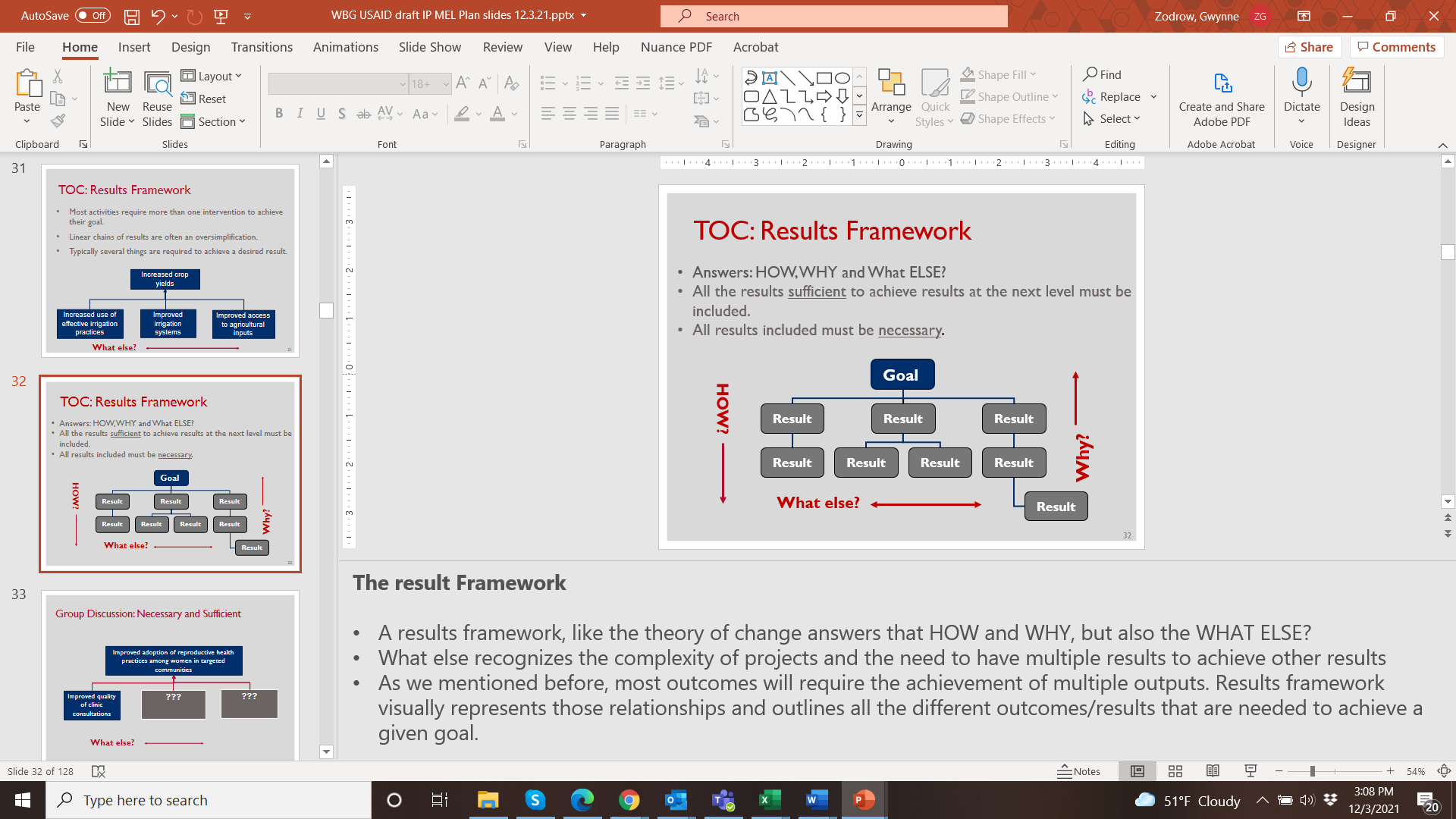 48
https://www.dol.gov/agencies/ilab                                                                 Office of Child Labor, Forced Labor, and Human Trafficking                                                                                    @ILAB_DOL
[Speaker Notes: Los marcos de resultados suelen estar compuestos por un gran número de resultados organizados en múltiples cadenas causales. Un marco casi nunca es una sola cadena causal. 

El marco de resultados visualiza el conjunto completo de resultados que son necesarios y suficientes para lograr el objetivo o meta del proyecto. 
Los marcos de resultados  se pueden leer / o diseñar de arriba hacia abajo, preguntando ¿Cómo se lograrán los resultados? 
También se puede leer un marco de abajo hacia arriba preguntando "¿Por qué se necesita este resultado de un conjunto de resultados? 

Para asegurarnos de que tenemos todos los resultados para un nivel en particular, preguntamos "¿Qué más es necesario?"]
Paso Uno: Determinar el Objetivo del Proyecto
Comience con el fin en mente: identifique una meta u objetivo a nivel del proyecto o una meta de desarrollo
¿Cuál es el problema que está tratando de resolver?
Convierta su problema en un resultado alcanzable (dentro del plazo y el presupuesto establecidos). 
Describa qué, quién y dónde.
49
https://www.dol.gov/agencies/ilab                                                                 Office of Child Labor, Forced Labor, and Human Trafficking                                                                                    @ILAB_DOL
[Speaker Notes: Cuando desarrollamos el marco de resultados de un proyecto, el primer paso es definir el objetivo del proyecto, el resultado de más alto nivel que el beneficiario cree que puede lograr. El objetivo del proyecto es típicamente, pero no siempre, el inverso del problema central que se debe abordar. Como recordarán, hablamos de basar nuestro marco en la investigación y el análisis para comprender el contexto y el problema central. Este debe ser un insumo clave para definir el objetivo del proyecto que aborda el problema dentro del alcance, el presupuesto y el marco de tiempo del proyecto. 

Esta diapositiva muestra algunos ejemplos de cómo convertir problemas clave en declaraciones de resultados. 
Por ejemplo: 
Si el problema central es "Altas tasas de trabajo forzoso", el objetivo del proyecto podría ser “Menor incidencia del trabajo forzoso en las comunidades de enfoque" o 
Si el problema central es el bajo ingreso de los hogares, el resultado podría ser, Aumento del empleo entre los  hogares seleccionados. 
Y, por último, si el problema central es "Malas prácticas laborales del sector privado", la declaración de resultado podría ser: "Actores del sector privado mejoran las prácticas comerciales".]
Paso Dos: Iniciando la Lógica Causal
¿CÓMO reducir las infracciones laborales?
Basado en el objetivo del proyecto, PREGUNTE:
“¿Cómo se logrará el objetivo?”

Basado en los resultados, PREGUNTE:“¿Cómo se lograrán los resultados?

Trabaje regresivamente desde los resultados de nivel superior hasta los sub-resultados, y continúe hasta que identifique los productos y actividades.
Reducir la incidencia de infracciones laborales en las industrias de enfoque
Cambiando las prácticas empresariales
Mejorar las prácticas laborales entre las empresas  de enfoque
¿CÓMO cambiar las prácticas comerciales?
Mayor ejecución de las leyes y reglamentos laborales
Ejerciendo las leyes y reglamentos laborales
https://www.dol.gov/agencies/ilab                                                                 Office of Child Labor, Forced Labor, and Human Trafficking                                                                                    @ILAB_DOL
50
[Speaker Notes: Una vez definido el objetivo del proyecto, el siguiente paso es identificar los resultados que lo sustentan. Comience haciendo la pregunta: ¿CÓMO? ¿Cómo se logrará el objetivo del proyecto? Esto debería producir una serie de resultados necesarios.
Por cada uno de los resultados, pregunte: ¿Cómo se logrará? Esto debería producir una serie de sub-resultados.
Siga la cadena hasta llegar a los niveles de efectos y actividades.
Ahora veamos el ejemplo de la derecha. Usando este proceso, sigamos la cadena.
Para el objetivo del proyecto, Reducción de la incidencia de infracciones laborales en las industrias de enfoque, preguntamos: ¿CÓMO disminuye las infracciones laborales en las industrias de enfoque? Mejorando las prácticas laborales de las empresas objetivo
Luego PREGUNTAMOS: ¿CÓMO se mejoran las prácticas laborales de las empresas? A través de Mayor implementación de las leyes y reglamentos laborales. Continuamos haciendo esta serie de preguntas a lo largo de la cadena hasta alcanzar el nivel efecto/actividad.]
Paso Tres: Necesario y Suficiente
En cada nivel de la cadena, PREGUNTAMOS:

¿QUÉ MÁS se necesita para lograr el resultado de nivel superior?

¿Se cuenta con los resultados necesarios para lograr el objetivo principal?
Menor incidencia de infracciones laborales entre industrias de enfoque
Mejores Prácticas laborales entre las empresas de enfoque
??
Mayor ejecución de las leyes y reglamentos laborales
??
https://www.dol.gov/agencies/ilab                                                                 Office of Child Labor, Forced Labor, and Human Trafficking                                                                                    @ILAB_DOL
51
[Speaker Notes: Una vez elaboradas las cadenas causales, el tercer paso es confirmar que todos los resultados sean Necesarios y Suficientes. Nos preguntamos ¿QUÉ MÁS se necesita para lograr los resultados del siguiente nivel? ¿Contamos con todos los resultados requeridos?
Veamos el ejemplo en pantalla: Para mejorar las prácticas laborales de las empresas objetivo, solo contamos con un resultado, "Mayor implementación de las leyes y regulaciones laborales; “Eso es todo lo que se necesita?  Qué más se necesita??? Bastaría mayor ejecución de las leyes y reglamentos laborales, ¿Es suficiente para lograr mejorar las prácticas laborales entre las empresas objetivo?
¿Las empresas deberían aumentar su capacidad en términos de competencias, políticas y recursos para cumplir con las leyes?
Es importante considerar los resultados centrales para lograr el resultado del siguiente nivel.]
Ejercicio 3: Necesario y Suficiente
Qué más se necesita?
Menor incidencia del trabajo infantil en las comunidades de enfoque
???
???
Mayor capacidad de la sociedad civil para ejecutar programación relacionada al trabajo infantil
???
???
52
https://www.dol.gov/agencies/ilab                                                                 Office of Child Labor, Forced Labor, and Human Trafficking                                                                                    @ILAB_DOL
[Speaker Notes: Aquí tenemos un ejercicio sobre el concepto  Necesario y Suficiente. En nuestro ejemplo, tenemos el objetivo del proyecto, "Reducción de la incidencia del trabajo infantil en las comunidades objetivo" respaldado por un solo resultado, “La Sociedad Civil mejora la implementación de la programación sobre el trabajo infantil "¿Qué otros resultados podrían ser necesarios para lograr el objetivo del proyecto?
De igual manera, vemos que el resultado “La sociedad civil mejora la implementación de la programación sobre trabajo infantil” tiene dos sub-resultados con signos de interrogación.
Deje de reproducir la grabación y piense en los resultados que faltan en el marco de ejemplo, centrándose en los dos resultados faltantes y los dos subresultados faltantes. ¿Qué resultados adicionales podrían ser necesarios para lograr el objetivo del proyecto? ¿Qué subresultados podrían ser necesarios para lograr el Resultado 1? Una vez que haya respondido, presione el botón de reproducir.]
Ejercicio 3: Necesario y Suficiente (Ejemplo)
Menor incidencia del trabajo infantil en las comunidades de enfoque
Entonces….
Mayor ejecución de las leyes y normas laborales por parte del gobierno
Mayor conciencia sobre el trabajo infantil entre los miembros de la comunidad y los propietarios de negocios pequeños.
Mayor capacidad de la sociedad civil para ejecutar programación sobre trabajo infantil
Y
Y
SI….
Mayor capacidad de la sociedad civil para responder al trabajo infantil
Incremento de recursos disponibles para la sociedad civil para responder al trabajo infantil
SI….
Y
https://www.dol.gov/agencies/ilab                                                                 Office of Child Labor, Forced Labor, and Human Trafficking                                                                                    @ILAB_DOL
[Speaker Notes: Aquí tenemos un ejemplo de posibles resultados que podrían incluirse en este marco de resultados.

En el nivel de resultados, vemos que tres de ellos contribuyeron al objetivo del proyecto. La lógica es que SI”La sociedad civil mejora la implementación de los programas de trabajo infantil” Y si hay “Más conciencia sobre el trabajo infantil entre los miembros de la comunidad y los dueños de empresas” Y si “El Gobierno incrementa la ejecución de las leyes y reglamentos laborales”, Luego “Disminuirá la incidencia del trabajo infantil en las comunidades objetivo”. Estos tres resultados son necesarios.

También tenemos dos sub-resultados que son necesarios y suficientes para lograr el primer resultado: “Mayor capacidad de la sociedad civil para responder al trabajo infantil" Y "Aumento de los recursos para que la sociedad civil responda al trabajo infantil". Si se logran ambos, entonces esperamos “Que la sociedad civil mejore la implementación de los programas de trabajo infantil”.]
Escollos Comunes: Resultados Categóricos
¡Evite los vínculos categóricos o aquellos que definen!
Menor trabajo infantil en Ghana
Menor trabajo infantil
Menor incidencia de las peores formas de trabajo infantil
Menor incidencia del trabajo infantil peligroso
54
https://www.dol.gov/agencies/ilab                                                                 Office of Child Labor, Forced Labor, and Human Trafficking                                                                                    @ILAB_DOL
[Speaker Notes: Hasta el momento, hemos revisado los elementos clave de los marcos de resultados contundentes, incluyendo: Una buena lógica causal; declaraciones de resultados bien elaboradas; y garantizar que los resultados del marco son necesarios y suficientes.
También es importante mencionar errores comunes que deben evitarse al elaborar el marco.
Uno es el uso de resultados categóricos o definitivos. Estos son categorías o componentes de otro resultado y, por ende, no existe una relación de causa y efecto entre los resultados.
En el ejemplo de la diapositiva, los tres resultados, 
“Menor incidencia del trabajo infantil”, “Menor incidencia de las peores formas del trabajo infantil” y “Menor incidencia del trabajo peligroso” son simplemente categorías del trabajo infantil. Por tanto, no existe un vínculo casual al objetivo del proyecto porque colectivamente equivalen a éste. 

En este ejemplo, si fuera importante para el proyecto medir cada tipo de trabajo infantil, el indicador para el objetivo del proyecto podría desagregarse de la siguiente manera:  Trabajo infantil, peores formas del trabajo infantil y trabajo peligroso. No requiere resultados separados para cada tipo.]
Escollos Comunes: Resultados Categóricos
¡Evite los vínculos categóricos o aquellos que definen!
Actores del sector privado incrementan  la ejecución de las leyes y reglamentos laborales.
Actores del sector privado incrementan la ejecución de las leyes y reglamentos laborales nacionales
Actores del sector privado incrementan la ejecución de las leyes y regulaciones laborales locales
Actores del sector privado incrementan la ejecución de las leyes y reglamentos laborales regionales
55
https://www.dol.gov/agencies/ilab                                                                 Office of Child Labor, Forced Labor, and Human Trafficking                                                                                    @ILAB_DOL
[Speaker Notes: Veamos otro ejemplo de resultados categóricos. Los resultados del nivel inferior se centran en una mayor implementación de leyes y reglamentos nacionales, locales y regionales, que son simplemente categorías del resultado del nivel superior, "Mayor implementación de leyes y normas laborales por parte de los actores del sector privado".

Visto de otra manera, si logra los tres resultados, habrá alcanzado el objetivo del proyecto.]
Escollos Comunes: Brechas Causales
Evite grandes "brechas " entre niveles de la jerarquía causal
Menor incidencia de las infracciones laborales a nivel nacional
Menor incidencia del trabajo infantil en el sector azucarero
Asistencia escolar de los jóvenes en riesgo???
Es ejercida???
Capacidad para ejecutar???
Jóvenes en riesgo incrementan su acceso a becas para cancelar cuotas y adquirir útiles escolares
Mejores leyes para regular los derechos laborales
56
https://www.dol.gov/agencies/ilab                                                                 Office of Child Labor, Forced Labor, and Human Trafficking                                                                                    @ILAB_DOL
[Speaker Notes: Un segundo escollo es tener grandes brechas causales en la lógica. Este error es bastante común.

Un marco de resultados incluye una serie de cadenas causales. Los vínculos de “si... entonces” de estas cadenas deben ser contundentes. No debería haber grandes brechas en la lógica de los resultados.
Veamos un par de ejemplos para explicar mejor este escollo.
En la izquierda, la lógica es que si “Las leyes que regulan los derechos laborales mejoran"... entonces "las violaciones laborales a nivel nacional disminuirían". Pero esto no tiene en cuenta la necesidad de ejercer las leyes eficazmente. Hay muchas leyes que no se cumplen. Podría cubrirse la brecha en la lógica con un resultado relacionado al incremento de la implementación de las leyes que regulan el derecho laboral.
En la derecha, la lógica es que mayor acceso a becas estudiantiles y útiles escolares para los jóvenes en riesgo resultaría en “menor incidencia del trabajo infantil en el sector azucarero". Nos falta al menos un paso en la lógica. El propósito de brindar acceso a las becas es “Aumentar la asistencia escolar”. Este resultado falta.
Evitar brechas causales es importante por varias razones.  
Durante la implementación, si no se logran los resultados del nivel superior, puede ser difícil determinar por qué, ya que faltan resultados que no se están midiendo.
Además, si faltan resultados en el marco, es posible que el proyecto no esté diseñado para abordarlos.]
Ejercicio 4: Brecha Causal
¿Cuál es la "brecha" en este vínculo causal?
Menor incidencia de las peores formas de trabajo infantil
en la industria del ladrillo
Inspectores del trabajo infantil aumentan sus conocimientos y competencias
57
https://www.dol.gov/agencies/ilab                                                                 Office of Child Labor, Forced Labor, and Human Trafficking                                                                                    @ILAB_DOL
[Speaker Notes: Veamos si podemos identificar la brecha causal en el ejemplo de la diapositiva.

¿Cuál es la brecha causal entre el resultado “Mayor conocimiento y competencias de los inspectores del trabajo infantil” y el resultado “Menor incidencia de las peores formas de trabajo infantil en la industria del ladrillo”?
Detenga la grabación y escriba cuál cree que es la brecha causal y cuál podría ser el resultado faltante. Una vez que tenga su respuesta, presiona el botón de reproducir.]
Ejercicio 4: Brecha Causal (Ejemplo)
¿Cuál es la "brecha" en este vínculo causal?
Menor incidencia de las peores formas de trabajo infantil
en la industria del ladrillo
Mejor ejecución de las leyes relacionadas al trabajo infantil
Inspectores del trabajo infantil aumentan sus competencias
58
https://www.dol.gov/agencies/ilab                                                                 Office of Child Labor, Forced Labor, and Human Trafficking                                                                                    @ILAB_DOL
[Speaker Notes: La lógica causal asume, pero no expresa explícitamente, que la implementación de las leyes del trabajo infantil mejorará si los inspectores laborales aumentan sus competencias. Para llenar este vacío causal, deberíamos insertar un resultado sobre “Una mejor ejecución de las leyes del trabajo infantil". 

Con este resultado adicional, la cadena se fortalece bastante. Ahora dice que, SI "Aumentamos las competencias de los inspectores de trabajo infantil", ENTONCES esperamos ver una "Mejoría en la ejecución de las leyes del trabajo infantil". Y si éstas se ejercen, veremos “Menor incidencia de las peores formas de trabajo infantil en la industria del ladrillo”]
Ejercicio 5: Brecha Causal
¿Cuál es la "brecha" en este vínculo causal?
Funcionarios gubernamentales locales y nacionales mejoran la toma de decisiones basados en evidencia sobre la planificación y las regulaciones de los derechos laborales
Incremento en el levantamiento  de datos y la presentación de informes  estadísticos laborales a nivel local y nacional
59
https://www.dol.gov/agencies/ilab                                                                 Office of Child Labor, Forced Labor, and Human Trafficking                                                                                    @ILAB_DOL
[Speaker Notes: Intentemos hacer un último ejercicio sobre brechas causales. ¿ “Mayor levantamiento y reporte de estadísticas laborales a nivel local y nacional” “Mejorará la toma de decisiones de los funcionarios del gobierno local y nacional, basadas en evidencia sobre la planificación y las regulaciones de los derechos laborales” o existe una brecha causal?
Detenga la grabación. Una vez que tenga su respuesta, presione el botón de reproducir.]
Ejercicio 5: Brecha Causal (Ejemplo)
¿Cuál es la "brecha" en este vínculo causal?
Funcionarios gubernamentales locales y nacionales mejoran la toma de decisiones basados en evidencia sobre la planificación y las regulaciones de los derechos laborales
Funcionarios gubernamentales locales y nacionales incrementan el uso de las estadísticas laborales
Incremento en el levantamiento  de datos y la presentación de informes  estadísticos laborales a nivel local y nacional
https://www.dol.gov/agencies/ilab                                                                 Office of Child Labor, Forced Labor, and Human Trafficking                                                                                    @ILAB_DOL
[Speaker Notes: Hay una brecha causal. Existe la presunción de que si los datos se levantan y reportan, se utilizarán. Deberíamos capturar esta suposición como resultado para que sea monitoreada. El resultado faltante podría ser “Los funcionarios locales y nacionales aumentan el uso de las estadísticas laborales”.]
Supuestos Críticos
https://www.dol.gov/agencies/ilab                                                                 Office of Child Labor, Forced Labor, and Human Trafficking                                                                                    @ILAB_DOL
[Speaker Notes: Ahora que hemos revisado RF, nos enfocaremos en las suposiciones críticas y riesgos relacionados al RF.]
Objetivo 
del 
Proyecto
SCs
Resultado
Resultado
Sub 
resultado
Sub 
resultado
Supuestos Críticos(SC) y Riesgos
Existe una relación inversa entre los supuestos y los riesgos
Los supuestos críticos son condiciones externas necesarias para el éxito, sobre las cuales las entidades que ejecutan el proyecto tienen poco o ningún control. 
Los riesgos son eventos/situaciones de incertidumbre que podrían obstaculizar el cambio si se manifiestan.
Los supuestos definen los riesgos intrínsecos de la hipótesis que vincula los resultados a la estrategia.
https://www.dol.gov/agencies/ilab                                                                 Office of Child Labor, Forced Labor, and Human Trafficking                                                                                    @ILAB_DOL
[Speaker Notes: Los proyectos no se implementan de forma aislada y pueden verse afectados directamente por muchos factores externos sobre los que el proyecto no tiene control. Estos pueden tener un impacto negativo en los resultados del proyecto, por lo que es importante conocerlos y planificar en consecuencia.
Al desarrollar marcos de resultados, inevitablemente, hay suposiciones sobre las condiciones externas que son necesarias para el éxito, pero sobre las cuales el beneficiario tiene poco o ningún control, como por ejemplo: fenómenos climáticos extremos, conflictos, inestabilidad política, acciones del gobierno anfitrión, etc.
Los riesgos son eventos o situaciones de incertidumbre que podrían bloquear el camino hacia el cambio si ocurren.
Las suposiciones definen los riesgos intrínsecos de la hipótesis que vincula los resultados de la estrategia.

Estas suposiciones y riesgos deben identificarse explícitamente, ya que forman parte de la teoría del cambio en relación a las condiciones bajo las cuales se espera que ocurra el cambio.
También se pueden monitorear durante la implementación usando métodos de monitoreo de contexto e indicadores de contexto.
Las suposiciones críticas pueden afectar el avance en diferentes niveles del marco. Ejemplos de suposiciones críticas podrían incluir: Que las condiciones económicas permanezcan estables durante la vida del proyecto, que el gobierno cumpla con su compromiso de contratar nuevos maestros, que la estabilidad política y social continúen y etc.  
Si las suposiciones críticas NO se cumplen, entonces no esperaríamos lograr un resultado de nivel superior dado, independientemente de cuán efectivo haya sido el proyecto en términos de lograr alguno o todos los resultados de nivel inferior relacionados.]
Supuestos Críticos
Reconoce las condiciones, comportamientos o eventos críticos fuera del control del proyecto que deben cumplirse para lograr los resultados.
Al decir esto:
“Si subo al autobús acostumbrado, llegaré al trabajo a tiempo..” 

“Si subo al autobús acostumbrado,  Y (1) No se avería,  y (2) no hay retrasos por el tráfico, ENTONCES llegaré al trabajo a tiempo.”
Realmente estamos diciendo lo siguiente:
https://www.dol.gov/agencies/ilab                                                                 Office of Child Labor, Forced Labor, and Human Trafficking                                                                                    @ILAB_DOL
[Speaker Notes: Cuando se desarrolla un marco de resultados, siempre se hacen algunas suposiciones, tal como ocurre en nuestra vida diaria. No obstante, es importante tenerlas en cuenta.

Evaluemos un ejemplo no relacionado con el trabajo infantil: Cuando tomamos un autobús para ir al trabajo, hacemos muchas suposiciones acerca de llegar a tiempo. Por ejemplo, que el autobús no se averiará, o que no se atascará en el tráfico. Estas están fuera de nuestro control. Asumimos que el autobús llegará a tiempo y que no se averiará.
Por lo tanto, al desarrollar un marco de resultados, es importante pensar en lo que suponemos y posibles riesgos que podrían afectar al proyecto.]
Evaluando los Supuestos y Riesgos Principales
No solo es importante identificar supuestos y riesgos, sino también evaluar su importancia y probabilidad.
ALTO
¿Cuan probable es que los supuestos principales se conviertan en realidad? ¿Podemos proteger nuestro proyecto, convirtiendo supuestos peligrosas (“destructivas") en resultados controlables?
¿Cuan importantes son para el éxito del proyecto??

¿O deberíamos reconsiderar nuestra estrategia??
SUPUESTOS 
DESTRUCTIVOS
PROBABILIDAD
BAJO
ALTO
IMPORTANCIA
https://www.dol.gov/agencies/ilab                                                                 Office of Child Labor, Forced Labor, and Human Trafficking                                                                                    @ILAB_DOL
[Speaker Notes: Al contemplar suposiciones y riesgos críticos, es fácil pensar en muchas posibilidades que podrían afectar al proyecto. Por ende, es importante no solo identificar suposiciones y riesgos, sino también evaluar su importancia y probabilidad, y enfocarse en aquellos que amenazan al proyecto.

Al evaluar suposiciones críticas, puede ser útil preguntar:
¿Qué probabilidad hay de que las suposiciones críticas se cumplan?
¿Podemos salvaguardar nuestro proyecto convirtiendo suposiciones peligrosas (“letales") en resultados sobre los que sí tenemos control?
¿Cuán importantes son nuestras suposiciones para que el proyecto alcance el éxito?
En caso de no poder prevenir y/o mitigar el riesgo, ¿Deberíamos reconsiderar la estrategia del proyecto?


La gráfica nos ayuda a evaluar suposiciones críticas, con base a la probabilidad de que se cumplan, y su importancia o el impacto que pudieran llegar a tener en el éxito del proyecto. Como indica la gráfica, las suposiciones letales son aquellas que son muy importantes para el éxito del proyecto, pero que son poco probables, y que por lo tanto representan un riesgo mayor para el éxito del proyecto.

Puede ser útil monitorear suposiciones letales a través de indicadores de contexto u otros métodos para para alertar a un proyecto que una suposición crítica no se está cumpliendo o que podría haber un riesgo específico. Los indicadores de contexto pueden servir como advertencias que brinden tiempo al proyecto para prepararse y mitigar los efectos de sus retos.]
Supuestos y Riesgos Principales : Ejemplos
Ejemplos:
https://www.dol.gov/agencies/ilab                                                                 Office of Child Labor, Forced Labor, and Human Trafficking                                                                                    @ILAB_DOL
[Speaker Notes: Ahora veamos algunos ejemplos de suposiciones críticas y como éstas podrían poner en riesgo al proyecto.
La primera suposición crítica es que “El gobierno construirá nuevas escuelas en las comunidades objetivo según lo planeado”, el riesgo correspondiente es que, si el gobierno no las construye, los jóvenes no podrán asistir a la escuela, lo que aumentaría la probabilidad de que continúen involucrados en el trabajo infantil.
La segunda suposición es que los precios agrícolas permanecerán relativamente estables durante el periodo de ejecución del proyecto. El riesgo es que los precios de los alimentos aumenten y que, como resultado, los hogares objetivo necesiten que sus hijos aporten ingresos para pagar los alimentos

Veamos un ejemplo más… La suposición es que los padres pueden encontrar una guardería para sus hijos si se les ofrece un trabajo fuera del hogar. Si esta suposición no se cumple, es posible que las mujeres no participen en la capacitación del proyecto, y que no busquen un trabajo, lo que podría aumentar su dependencia del trabajo infantil.
Una vez que se haya creado la lista de suposiciones y riesgos críticos, considere:
¿Puede diseñarse el proyecto para mitigar estos riesgos?
¿Alguna de estas suposiciones es letal?
Si existen suposiciones letales que no se pueden mitigar, ¿Se debe rediseñar algún aspecto del proyecto?]
Supuestos y Riesgos en la Cadena de Resultados
¿Se puede cambiar el diseño del proyecto para mitigar estos riesgos?
Menor incidencia de infracciones laborales en las comunidades de enfoque
Supuesto: Las empresas privadas tienen la capacidad de cambiar.
Riesgo: Debido a la falta de capacidad, las empresas no harán los cambios necesarios.
Los inspectores gubernamentales mejoran la ejecución de las leyes laborales en las comunidades de enfoque
Riesgo: Debido a la falta de personal, no se inspeccionarán las empresas.
Supuesto: El gobierno cuenta con el personal para realizar las inspecciones necesarias
Inspectores laborales gubernamentales de las comunidades de enfoque incrementan su conocimiento y competencias.
https://www.dol.gov/agencies/ilab                                                                 Office of Child Labor, Forced Labor, and Human Trafficking                                                                                    @ILAB_DOL
[Speaker Notes: Es importante evaluar las suposiciones críticas y los riesgos en diferentes niveles de la cadena de resultados. Veamos el ejemplo en pantalla:
Trabajando de abajo hacia arriba, la lógica es que...”. Mayor conocimiento de los inspectores laborales gubernamentales”, “Aumentará su capacidad para ejercer las leyes laborales en las comunidades seleccionadas ”.

Sin embargo, se asume que el Gobierno cuenta con el personal para realizar el número necesario de inspecciones. El riesgo es que si esta suposición no es cierta, las empresas no serán inspeccionadas.
Mirando el siguiente nivel, SI “Los inspectores gubernamentales mejoran la implementación de las leyes laborales en las comunidades objetivo", entonces esperaríamos ver “Menor incidencia de violaciones laborales en las comunidades objetivo".

Sin embargo, la lógica asume que “las empresas privadas cuentan con la capacidad de hacer cambios”. De lo contrario, se corre el riesgo de que las empresas no implementen los cambios necesarios. Esto disminuiría la probabilidad de reducir la incidencia de las infracciones laborales.
Si alguna de estas suposiciones son “letales", es decir que existe una alta probabilidad de que no se cumplan, valdría la pena contemplar resultados y actividades adicionales para garantizar que el proyecto aborde estos riesgos y suposiciones.]
Planificación de Actividades
[Speaker Notes: Ahora revisaremos el mapeo de las actividades]
Planificación de Actividades
El mapeo alinea las actividades planificadas del proyecto con los resultados asociados.

Garantiza que la teoría del cambio del proyecto tenga las actividades planificadas correctas.

El mapeo de actividades/productos es un componente fundamental del CMEP (por sus siglas en Inglés).
https://www.dol.gov/agencies/ilab                                                                 Office of Child Labor, Forced Labor, and Human Trafficking                                                                                    @ILAB_DOL
[Speaker Notes: El mapeo alinea las actividades planificadas de un proyecto con los resultados asociados del marco de resultados.
El mapeo ayuda a garantizar que las actividades que el proyecto ha planificado sustentan adecuadamente la estrategia.
El mapeo de actividades y productos es un requisito del Plan Integral de Monitoreo y Evaluación (CMEP, por sus siglas en inglés) del donatario.]
Actividades del Proyecto:  Alineamiento
¿ Las actividades y productos están alineados con todos los resultados del proyecto?
?
?
Actividad 3
Actividad 1
Actividad 2
Actividad 4
Actividad 5
Actividad 6
Actividad 7
Actividad  8
Actividad 9
https://www.dol.gov/agencies/ilab                                                                 Office of Child Labor, Forced Labor, and Human Trafficking                                                                                    @ILAB_DOL
[Speaker Notes: Uno de los objetivos del mapeo es garantizar que todas las actividades planificadas se alineen con al menos un resultado. Como se puede apreciar en el diagrama, hay dos actividades planificadas (8 y 9) que no se alinean con ninguno de los resultados.
Si las actividades no se alinean con un resultado, entonces no contribuirán directamente a su estrategia. Es muy probable que estas actividades no sean necesarias.]
Actividades del Proyecto: Suficiencia
¿Hay suficientes actividades para lograr todos los resultados del Marco?
Actividad 3
Actividad 1
Actividad 2
Actividad 4
Actividad 5
???
https://www.dol.gov/agencies/ilab                                                                 Office of Child Labor, Forced Labor, and Human Trafficking                                                                                    @ILAB_DOL
[Speaker Notes: El mapeo también lo ayuda a garantizar que cuenta con suficientes actividades para adelantar la estrategia del proyecto. Los donatarios deben asegurarse de que todos los resultados de nivel inferior están sustentados por las actividades del proyecto.
En este ejemplo, el mapeo de actividades revela que hay un resultado de nivel inferior que no está vinculado a una actividad. Es probable que se requieran actividades adicionales para sustentarlo.
A menudo, se requieren varias actividades para lograr un solo resultado y, en algunos casos, una sola actividad puede contribuir a más de un resultado. En nuestro ejemplo, vemos que la actividad 3 contribuye a dos resultados.]
Mapeo de Actividades: Plantilla de CMEP
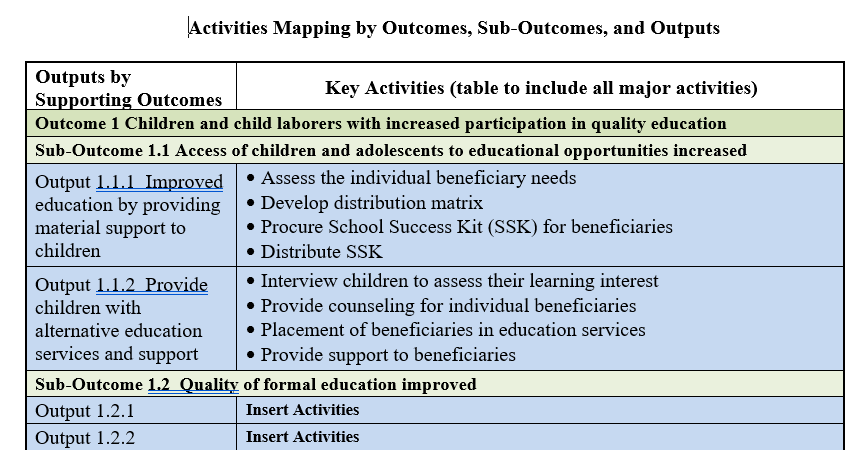 https://www.dol.gov/agencies/ilab                                                                 Office of Child Labor, Forced Labor, and Human Trafficking                                                                                    @ILAB_DOL
[Speaker Notes: Esta diapositiva muestra un ejemplo de mapeo de actividades de un proyecto, utilizando la plantilla de CMEP.
El mapeo de actividades se lleva a cabo con el formato de tabla, colocando los resultados en la primera columna y las actividades en la columna derecha correspondiente.]
Revisando un Marco de Resultados
72
[Speaker Notes: ILAB revisará los marcos de resultados de los proyectos de los beneficiarios para garantizar que son contundentes. Es importante comprender qué busca ILAB y cómo debe revisar la calidad de su marco de resultados.]
Revisando un Marco de Resultados
https://www.dol.gov/agencies/ilab                                                                 Office of Child Labor, Forced Labor, and Human Trafficking                                                                                    @ILAB_DOL
[Speaker Notes: Aquí hay una lista de verificación que puede usar para revisar su borrador del marco de resultados para confirmar que cumple con todos los criterios que fundamentan un buen marco.
A la izquierda hay preguntas generales. A la derecha, hay preguntas más específicas para oreintar la revisión.
¿El marco es claro? -- ¿El RF es claro y fácil de leer? ¿La gráfica y la narrativa explican la teoría del cambio y los resultados a lograr?
Es adecuado? ¿El RF cuenta con los resultados necesarios para lograr el objetivo del proyecto? ¿Se enumeran las suposiciones críticas?
¿Es plausible? ¿Tienen sentido las cadenas causales? ¿Es posible lograr el objetivo del proyecto basado en la lógica? ¿Existen vínculos causales claros sin grandes brechas en la lógica?

¿Es factible? ¿Se puede alcanzar el objetivo del proyecto durante su periodo de ejecución? ¿Se pueden lograr los resultados con las actividades y línea de tiempo planificadas y el presupuesto?
¿Es cuantificable? ¿Se puede medir cada uno de los resultados? ¿Se puede medir los resultados porque son claros e inequívocos?


Revisar su marco de resultados conforme a estas preguntas ayudará a garantizar su alta calidad.]
Ejercicio: Revisar un Marco de Resultados
Objetivo del Proyecto: 
Menor incidencia del trabajo infantil mediante la mejora de los ingresos familiares, prácticas del sector privado y políticas nacionales
Resultado 1: Aumento de los ingresos familiares que no provienen del trabajo  infantil
Resultado 2: Los actores del sector privado mejoran las prácticas comerciales para prevenir el trabajo infantil
Resultado 3: Políticas nacionales mejoradas
(Sub) Resultado 2.1: Actores del sector privado mejoran su capacidad para cambiar sus prácticas comerciales
(Sub) Resultado 3.2: Los funcionarios gubernamentales mejoran el liderazgo y, por consiguiente, las políticas de trabajo infantil
(Sub) Resultado 3.1: Las partes interesadas aumentan la promoción de las políticas del trabajo infantil
(Sub) Resultado 1.1: Miembros del hogar capacitados
(Sub) Resultado 2.1.1: Mayor conciencia de los actores del sector privado sobre el problema del trabajo infantil
(Sub) Resultado 2.1.1: Mayor conciencia de los actores del sector privado sobre las peores formas de trabajo infantil
https://www.dol.gov/agencies/ilab                                                                 Office of Child Labor, Forced Labor, and Human Trafficking                                                                                    @ILAB_DOL
[Speaker Notes: Hagamos una pausa para hacer un ejercicio de revisión de marco de resultados.
Hay 6 errores en el RF en esta diapositiva.
Detenga la grabación y en una hoja de papel escriba los seis errores si puede identificarlos, incluyendo las declaraciones de resultados y la lógica.
Una vez que haya terminado, presione el botón de reproducir para obtener las respuestas..]
Ejercicio: Respuesta
No es uni-nivel
Objetivo del Proyecto: 
Menor incidencia del trabajo infantil mediante la mejora de los ingresos familiares, prácticas del sector privado y políticas nacionales
Ambiguo. Qué políticas?
Resultado 1: Aumento de los ingresos familiares que no provienen del trabajo  infantil
Resultado 2: Los actores del sector privado mejoran las prácticas comerciales para prevenir el trabajo infantil
Resultado 3: Políticas nacionales mejoradas
Brecha en la lógica!
(Sub) Resultado 2.1: Actores del sector privado mejoran su capacidad para cambiar sus prácticas comerciales
(Sub) Resultado 3.2: Los funcionarios gubernamentales mejoran el liderazgo y, por consiguiente, las políticas de trabajo infantil
(Sub) Resultado 3.1: Las partes interesadas aumentan la promoción de las políticas del trabajo infantil
(Sub) Resultado 1.1: Miembros del hogar capacitados
No es uni-nivel
(Sub) Resultado 2.1.1: Mayor conciencia de los actores del sector privado sobre el problema del trabajo infantil
(Sub) Resultado 2.1.1: Mayor conciencia de los actores del sector privado sobre las peores formas de trabajo infantil
Proceso/actividad – no es un resultado!
Es difícil evaluar el liderazgo.
Categórica
https://www.dol.gov/agencies/ilab                                                                 Office of Child Labor, Forced Labor, and Human Trafficking                                                                                    @ILAB_DOL
[Speaker Notes: Los 6 errores están en las burbujas.
1. Existe una brecha causal entre el resultado 1 y el sub-resultado 1.1. Es probable que haya uno o más resultados en la cadena causal entre miembros del hogar capacitados y el incremento del ingreso familiar proveniente de fuentes no relacionadas al trabajo infantil.
2. Sub-resultado 1.1. Capacitar a los miembros del hogar es una actividad. El resultado deseado sería: Los miembros del hogar aumentan su capacidad y competencias. 
3. Los sub-resultados 2.1.1 y 2.1.2 son categorías del sub-resultado 2.1
4. El objetivo del proyecto no es uninivel. Incluye el objetivo de disminuir el trabajo infantil, y cada uno de los resultados.
5.  El resultado 3 es ambiguo en cuanto a las políticas a mejorar.  
6. El sub-resultado 3.2 es difícil de medir. El liderazgo es conceptualmente fácil de entender pero difícil de medir.]
Elaborando la Narrativa
[Speaker Notes: Además del marco de resultados, también es importante desarrollar una narrativa para explicar la teoría del cambio y brindar más detalles acerca de resultados específicos.]
Propósito de la Narrativa del Marco de Resultados
Oportunidad de explicar la teoría del cambio del proyecto con más detalle
Oportunidad de explicar el significado e intención de cada resultado
Oportunidad de explicar cómo se desarrolló el marco y quién estuvo involucrado (ILAB, Beneficiario, Socios, etc.)
Ayuda a aclarar cómo se puede medir el progreso y la selección de los indicadores
Objetivo del proyecto
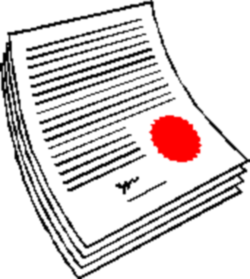 Resultado 1
Resultado 2
Sub Resultado
1.1
Sub Resultado 1.2
Sub Resultado 2.1
https://www.dol.gov/agencies/ilab                                                                 Office of Child Labor, Forced Labor, and Human Trafficking                                                                                    @ILAB_DOL
[Speaker Notes: Hemos pasado mucho tiempo hablando sobre el marco de resultados. Sin embargo, también es importante desarrollar una narrativa que lo sustente. Esta es requerida por el CMEP y es una herramienta útil para comunicar los detalles de la teoría del cambio a los socios u otras partes interesadas.
La narrativa permite:
Explicar la teoría del cambio del proyecto con más detalle.
Explicar el significado y el propósito de cada resultado.
Explicar cómo se desarrolló el marco y quién estuvo involucrado (ILAB, el donatario, Socios, etc.)

También brinda información contextual importante sobre los resultados que es útil para seleccionar indicadores de desempeño.]
Componentes de la Narrativa del Marco de Resultados
Para cada resultado:
Breve descripción del resultado
Aclara cualquier término ambiguo o impreciso (por ejemplo, capacidad, acceso, escuelas); ofrece ejemplos si es útil.
Explica por qué el resultado es importante/la problemática que abordará
No se limite a explicar las actividades que sustentarán el resultado
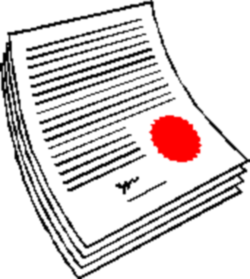 https://www.dol.gov/agencies/ilab                                                                 Office of Child Labor, Forced Labor, and Human Trafficking                                                                                    @ILAB_DOL
[Speaker Notes: La narrativa de cada resultado debe incluir:
Una descripción breve del resultado.
Aclare cualquier término ambiguo o impreciso y brinde ejemplos ilustrativos si lo considera útil.  
Por ejemplo, si un resultado usa palabras un tanto ambiguas como "capacidad" y "acceso", la narrativa puede explicar qué significan.

La narrativa puede explicar por qué un resultado es importante y el problema actual que abordará. Puede justificar la decisión del equipo de incluir el resultado en la teoría del cambio. Por ejemplo, la narrativa podría explicar por qué un resultado sobre el cambio de actitud de los hogares objetivo fue fundamental para producir el cambio deseado.
Un último punto... también es importante no conformarse con explicar las actividades que respaldarán cada resultado. Este es un error común de las narrativas de RF.]
Narrativa del Marco de Resultados: Ejemplo
Resultado 1: Capacidad de las organizaciones de la sociedad civil (OSC) para documentar el trabajo infantil y el trabajo forzoso mejorada.

¿Qué capacidades (competencias, tecnología, procedimientos) deben desarrollarse? ¿Todas las OSC o un grupo de éstas?
¿Por qué es importante este resultado? ¿Cuál es la capacidad actual de las OSC?
https://www.dol.gov/agencies/ilab                                                                 Office of Child Labor, Forced Labor, and Human Trafficking                                                                                    @ILAB_DOL
[Speaker Notes: Mientras trata de desarrollar su narrativa, considere que información sería importante documentar. Veamos un ejemplo de la información que debe incluir la narrativa del resultado, “Mejorar la capacidad de las organizaciones de la sociedad civil para documentar el trabajo infantil y el trabajo forzoso”.
Específique la competencia que necesita la OSC, es decir, las competencias del personal, tecnología, procedimientos, herramientas.
Aclare si hay organizaciones de la sociedad civil específicas o tipos de éstas que el proyecto pretende mejorar. De ser el caso, incluya esta información en la narrativa.
¿Por qué es importante este resultado? ¿Cuál es la capacidad actual de las OSC? ¿Cómo y por qué afectará este resultado a un resultado de nivel superior?
Incluir este nivel de detalle en la narrativa de cada resultado ayuda a transmitir mejor la lógica del marco y el propósito de los resultados, y ayuda a garantizar un diseño más contundente que se puede monitorear.]
Ejemplo de la Narrativa
Cambio de actitud hacia el trabajo infantil en los hogares tejedores
Debido a que el trabajo infantil está tan arraigado en Afganistán, en general no es percibido como algo malo o dañino. Cambiar las actitudes de las familias de tejedores, las comunidades y los líderes de la industria resultará en la creación de un entorno de apoyo en el que sea más aceptable que una familia cambie la forma en la que trata a sus hijos. El cambio de actitud será un factor que contribuirá a que los hogares tomen la decisión de sacar a sus hijos de los telares.
https://www.dol.gov/agencies/ilab                                                                 Office of Child Labor, Forced Labor, and Human Trafficking                                                                                    @ILAB_DOL
[Speaker Notes: Veamos un ejemplo de la narrativa de un resultado de un proyecto real sobre el trabajo infantil. El resultado a lograr es un “Cambio de actitud de las familias tejedoras hacia el trabajo infantil”.
La narrativa explica el problema que el resultado pretende abordar. Es decir, la percepción común que el trabajo infantil no es malo ni dañino. También describe por qué este resultado es importante para la estrategia y por qué contribuirá al objetivo del proyecto de eliminar la mano de obra infantil del tejido de alfombras.]
Conclusión
[Speaker Notes: Hemos cubierto mucha información en este curso. Concluiremos con un resumen de los conceptos clave.]
Resumen del Curso - Marco de Resultados
Basado en análisis e investigaciones contundentes (p. ej., análisis de problemas, análisis de partes interesadas, etc.)
Incluye una lógica causal solida (si-entonces)
Incluye los resultados necesarios para lograr el objetivo del proyecto.
Incluye supuestos críticos 
Incluye declaraciones de resultados bien diseñadas
Uni-nivel, uni-dimensional
Preciso
Cuantificable
Es realista y alcanzable
Incluye una narrativa para complementar el Marco de Resultados
https://www.dol.gov/agencies/ilab                                                                 Office of Child Labor, Forced Labor, and Human Trafficking                                                                                    @ILAB_DOL
[Speaker Notes: Los marcos de resultados deben basarse en análisis e investigaciones contundentes, como análisis de problemas, análisis de género y análisis de las partes interesadas.
El marco debe tener una lógica causal  de "si-entonces“ robusta, sin grandes brechas causales.
Todos los resultados deben ser necesarios y suficientes.
Debe contar con declaraciones de resultados bien desarrolladas que sean uni-nivel, unidimensionales, precisas y cuantificables. Además, debe definir los resultados como objetivos que logrará, no como actividades o procesos.
Debe incluir una lista de suposiciones críticas y riesgos. 
El marco debe ser real y alcanzable (con el presupuesto establecido y dentro del período de ejecución del proyecto).
Por último, el marco visual de resultados debe incluir una narrativa que lo sustente.]
Recursos – Marco de Resultados y Teoría del Cambio
Guía de recursos de Monitoreo y Evaluación para Proyectos OCFT: https://www.dol.gov/sites/dolgov/files/ILAB/MandE-Resource-Guide-for-OCFT-Projects-508-Compliant-Version.pdf 
Notas técnicas de USAID: Desarrollando Marcos de Resultados: https://www.usaid.gov/sites/default/files/documents/1865/_508_RF_Technical_Note_Final_2013_0722.pdf 
“Diseñando un marco para lograr resultados: Una guía práctica”, Banco Mundial: https://www.oecd.org/dac/peer-reviews/WB%202012%20designing%20results%20framework.pdf 
“Cómo desarrollar una teoría del cambio”: https://knowhow.ncvo.org.uk/how-to/how-to-build-a-theory-of-change
Teoría del Cambio” Grupo de las Naciones Unidas para el Desarrollo: https://unsdg.un.org/sites/default/files/UNDG-UNDAF-Companion-Pieces-7-Theory-of-Change.pdf
https://www.dol.gov/agencies/ilab                                                                 Office of Child Labor, Forced Labor, and Human Trafficking                                                                                    @ILAB_DOL
[Speaker Notes: Estos son algunos recursos que puede revisar para obtener más información sobre los marcos de resultados y la teoría del cambio, incluyendo:

La guía de recursos de M&E para proyectos OCFT de ILAB, la cual incluye un enlace a la plantilla del marco de resultados.
La nota técnica de USAID sobre el desarrollo de marcos de resultados
La guía práctica del Banco Mundial sobre el diseño de marcos de resultados a lograr
Y otros.]
Recursos – Análisis
“Tipos de análisis corporativo”, USAID, (incluye SWOT y árbol de problemas): 597sah.pdf (usaid.gov)
“Análisis del árbol de problemas”, ODI: https://cdn.odi.org/media/documents/6461.pdf  
“Lineamientos para el análisis de las partes interesadas,” Kammi Schmeer: Divider1 (who.int)
“Nota técnica, Análisis de las partes interesadas”, WFP: https://docs.wfp.org/api/documents/WFP-0000002694/download/
“Herramienta para el análisis de género de la OMS”: untitled (who.int)
“Análisis de género”, Instituto Europeo para la Igualdad de Género: Gender analysis (europa.eu)
Análisis de campo de fuerza, MindTools: Force Field Analysis - Decision-Making Skills from MindTools.com
SWOT Análisis, MindTools: SWOT Analysis Model and Examples - Strategy Skills (mindtools.com)
https://www.dol.gov/agencies/ilab                                                                 Office of Child Labor, Forced Labor, and Human Trafficking                                                                                    @ILAB_DOL
[Speaker Notes: Además, aquí hay una lista de recursos en línea a los que puede dirigirse para obtener más información sobre los tipos de análisis revisados en este curso, tales como,

Árbol del Problema, 
Análisis de las Partes Interesadas, 
Análisis de Género, 
Análisis de Campos de Fuerza y
SWOT.]
Gracias
https://www.dol.gov/agencies/ilab                                                                 Office of Child Labor, Forced Labor, and Human Trafficking                                                                                    @ILAB_DOL
[Speaker Notes: Gracias por participar en este curso.]